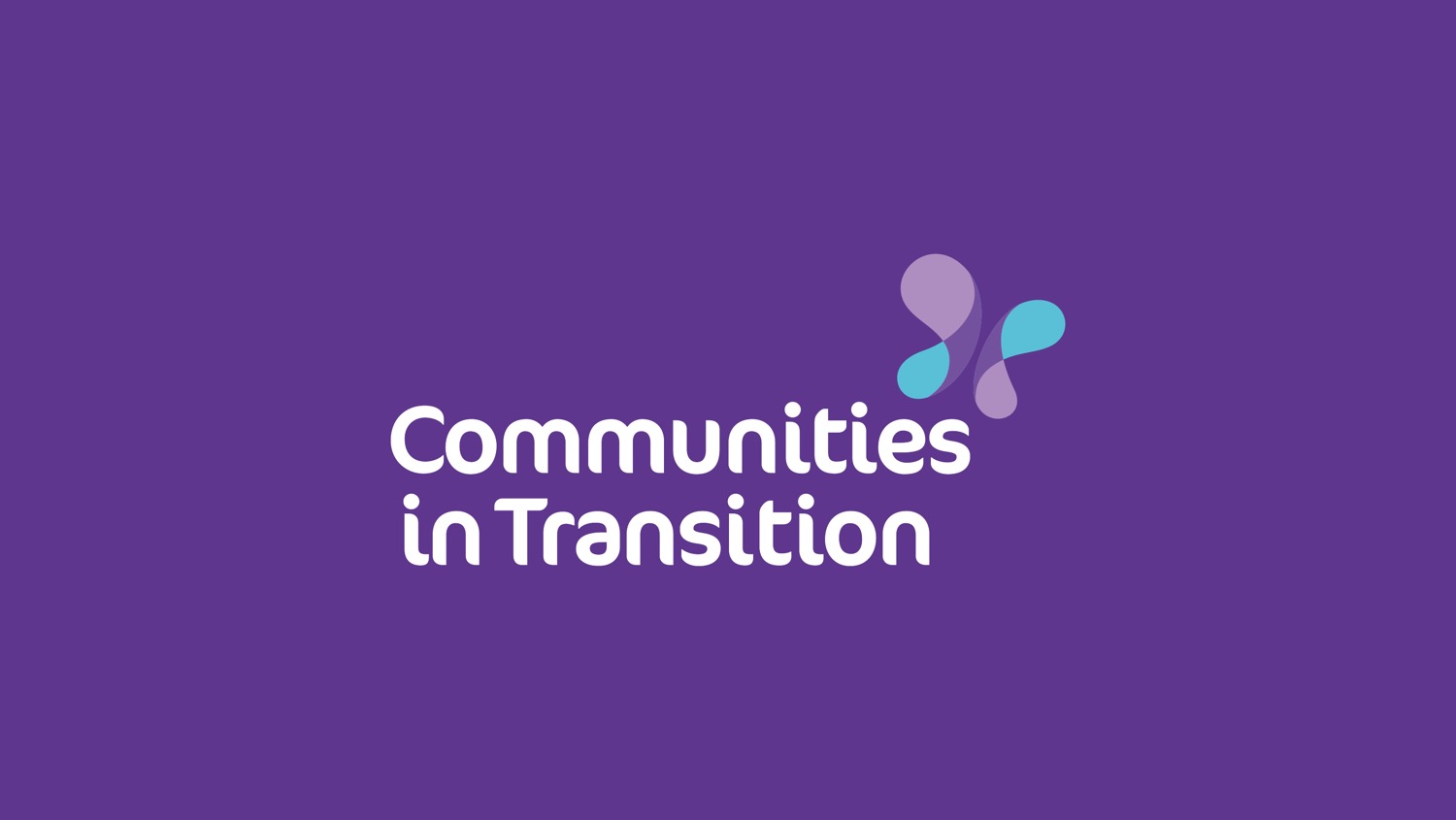 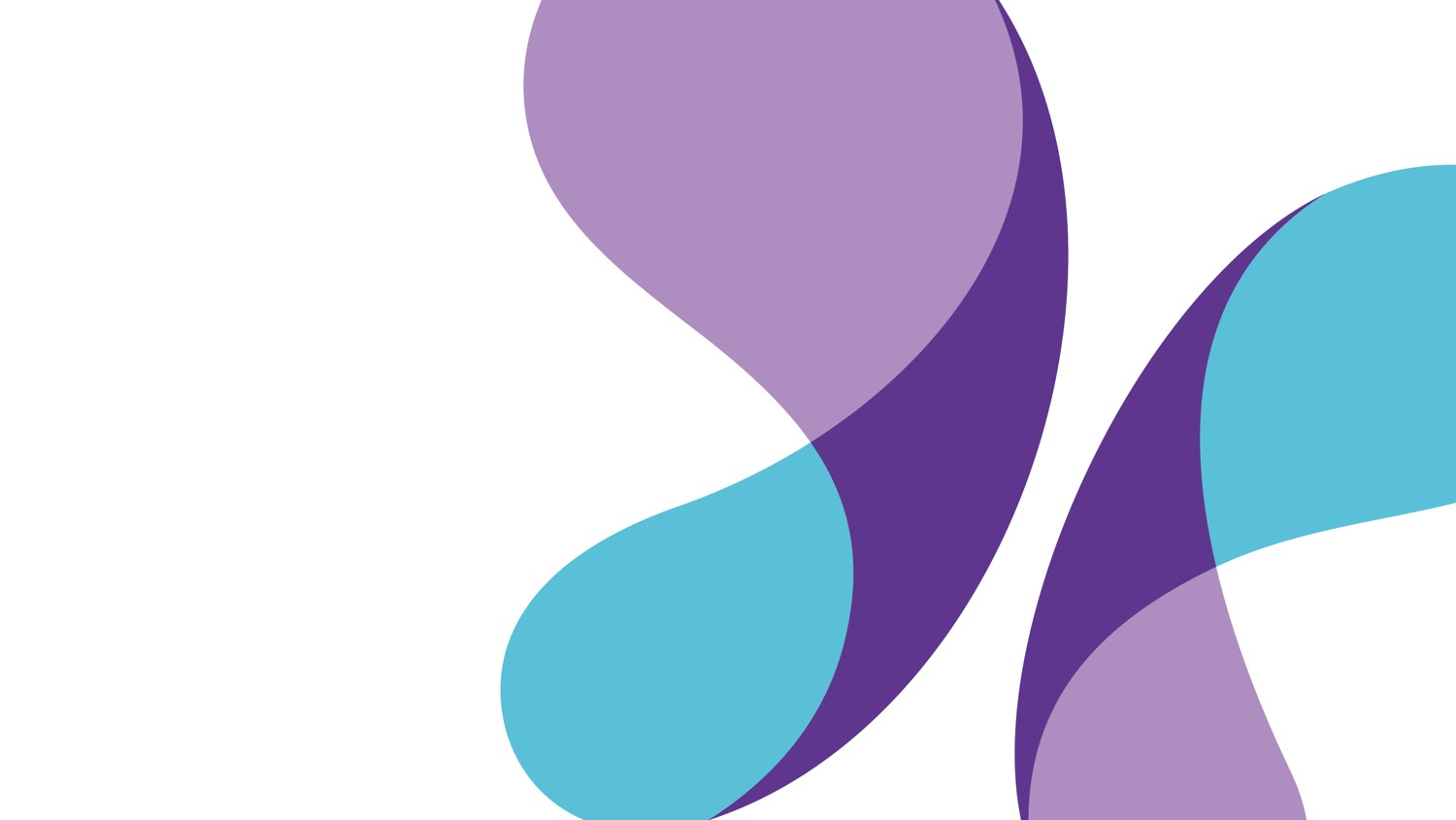 West Belfast
Pre Market Engagement
CIT Phase 2
Lower Falls, Twinbrook, Poleglass, Upper Springfield, Turf Lodge and Ballymurphy
6 May 2021
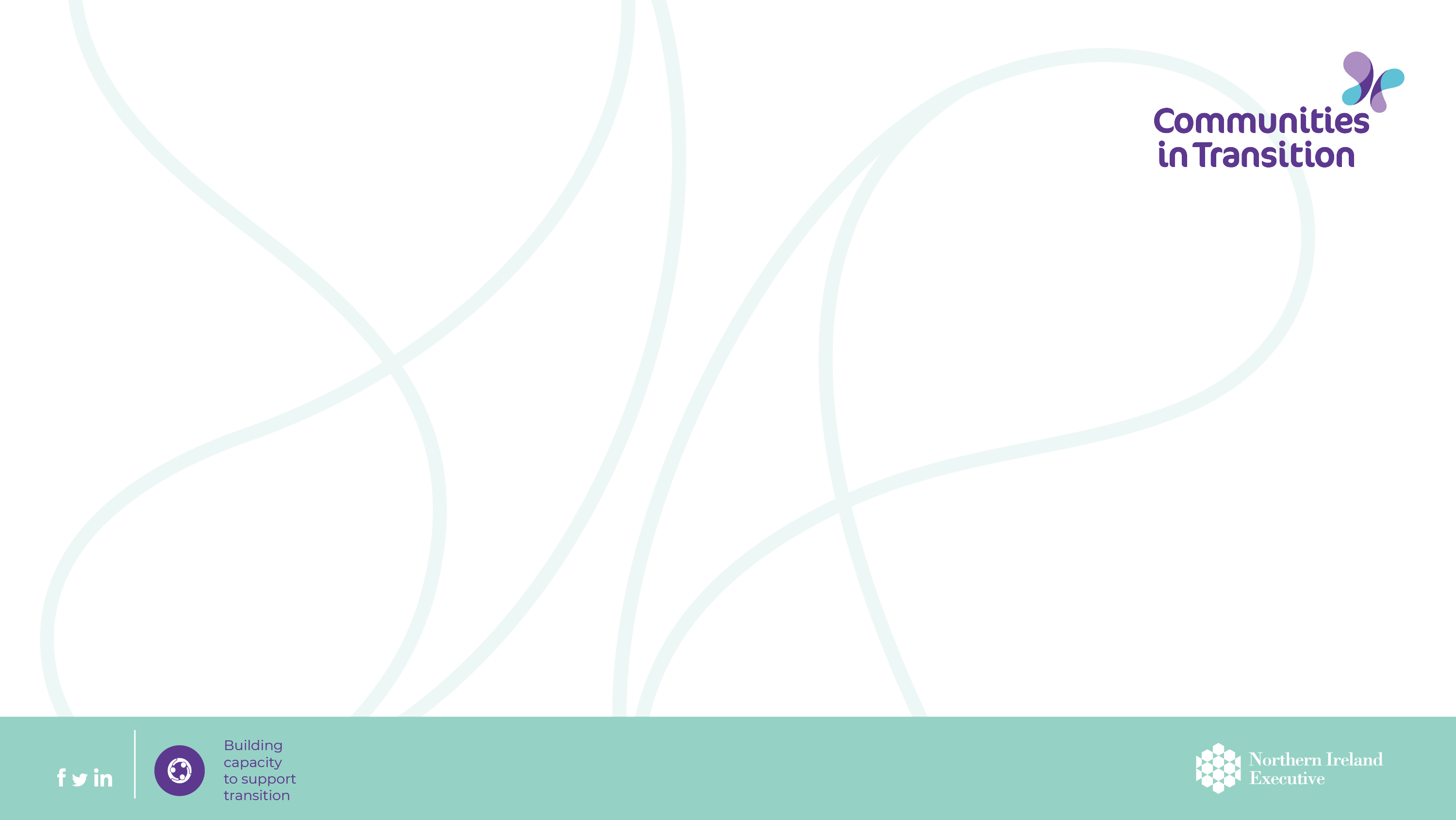 Communities in Transition context
Executive Action Plan on Tackling Paramilitary Activity, Criminality and Organised Crime (July 2016) contains 38 actions to be delivered by various Departments and agencies.

The Executive Office is leading delivery of Action B4:

“The Executive should establish a fund to support ambitious initiatives aimed at building capacity in communities in transition, including through developing partnerships across civil society and across community divisions.”
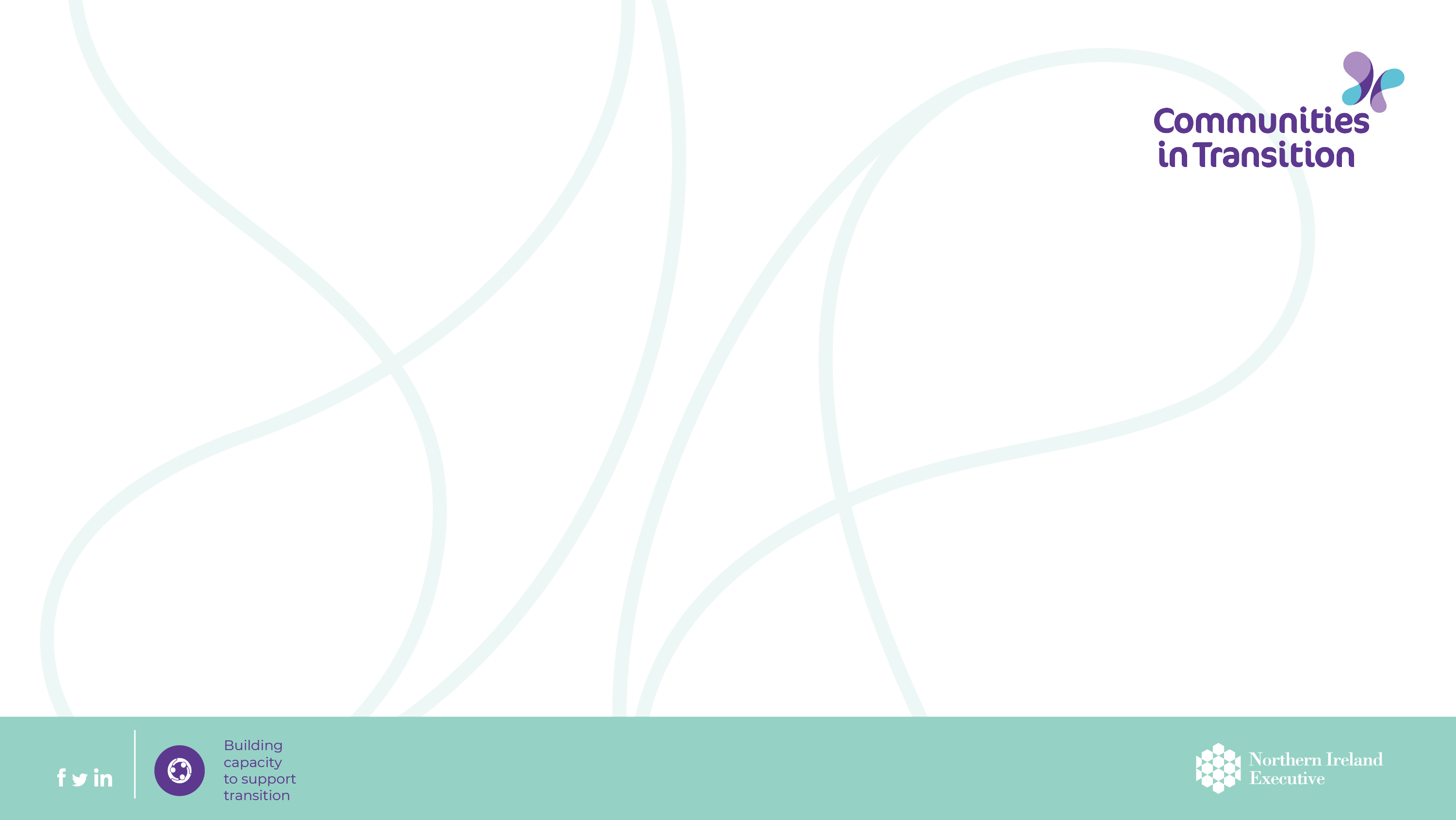 The purpose of Communities in Transition
The Communities in Transition Project is designed to support and empower those communities which have been most impacted by paramilitarism, criminality and ongoing coercive control.

It is intended to strengthen links within communities and between community based organisations and statutory providers.

The Project is designed to reduce vulnerabilities and narrow the ground which is exploited by paramilitaries and criminal elements.

The issues we are all trying to resolve are complex and sensitive, it is only by working in partnership together that we will achieve a lasting change in communities.
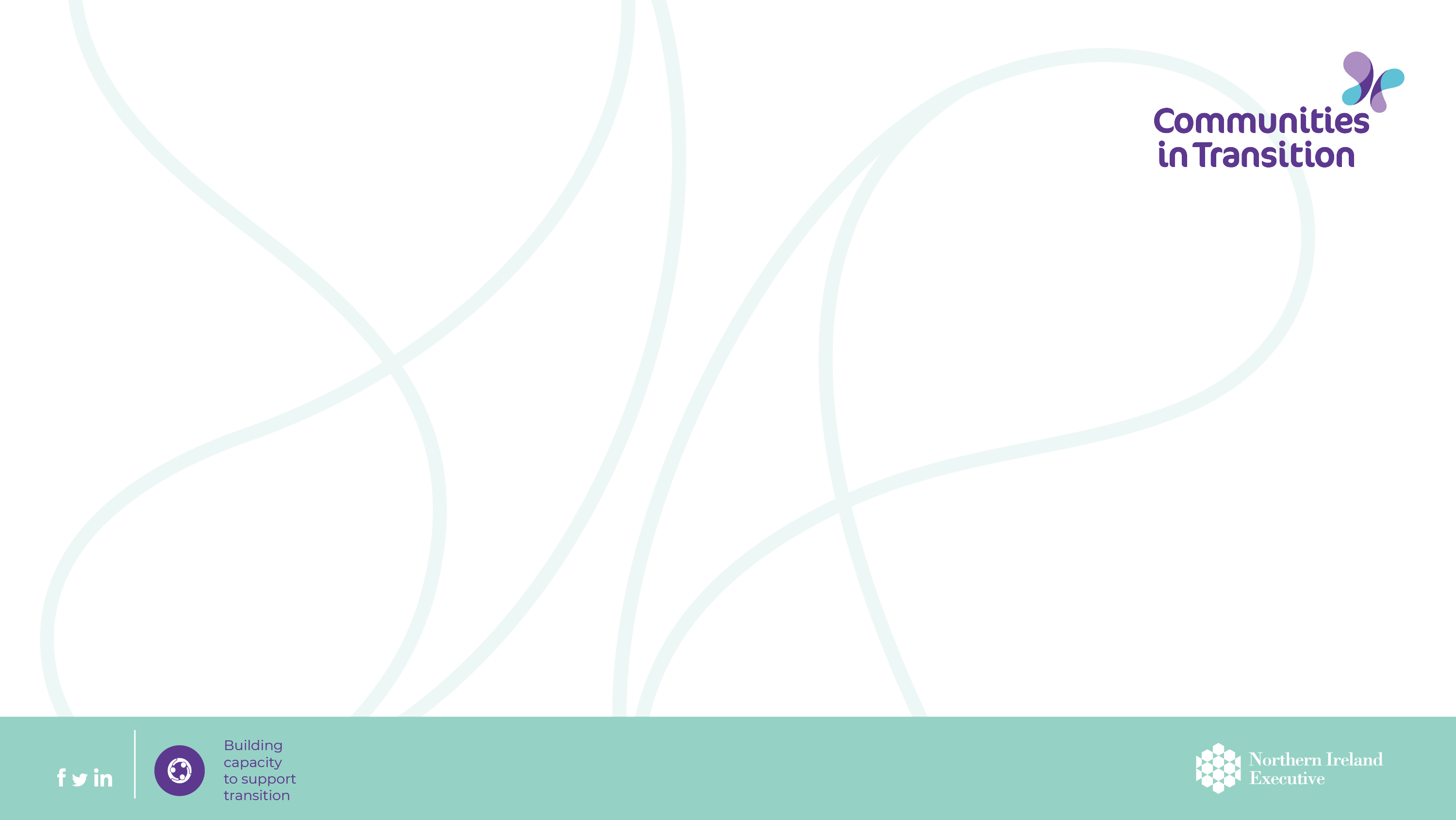 Area based approach
The Communities in Transition Project has taken an area based approach and is focusing delivery in 8 areas. These are:
Shankill (including Woodvale)
East Belfast (The Mount & Ballymacarrett
North Belfast (New Lodge & Ardoyne)
Lurgan/Craigavon (Kilwilkie & Drumgask)
Carrickfergus/Larne (Northland & Castlemara and Antiville & Kilwaughter)
North Down (Kilcooley & Rathgill)
Derry~Londonderry (Brandywell & Creggan)
West Belfast (Lower Falls, Twinbrook, Poleglass, Upper Springfield, Turf Lodge & Ballymurphy)
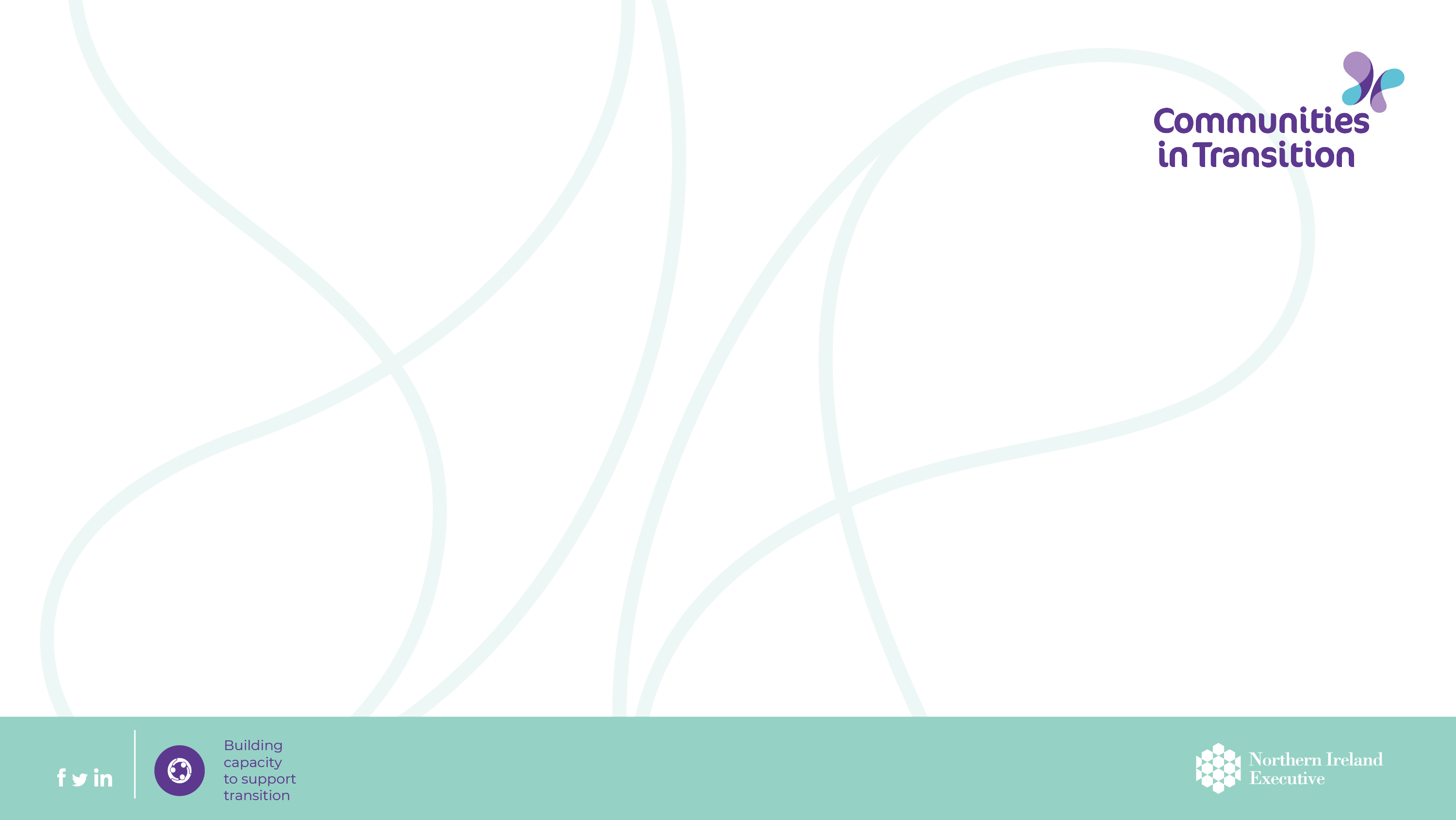 Area Based Approach
While there may be a number of individual projects being delivered within each area, these should be delivered in a joined up and collaborative way to affect change across the whole area.

Pace of delivery across the CIT sites should meet the needs and capacity of the community – taking more time in one area should not slow progress in another.

An element of delivery in each project can take place in neighbouring Areas of Influence, where it is clear that there is a significant impact on the core CIT area. 

We are aware that there are other areas which could be considered as CIT areas – we will continue to work with Ministers and consider options to expand the approach.
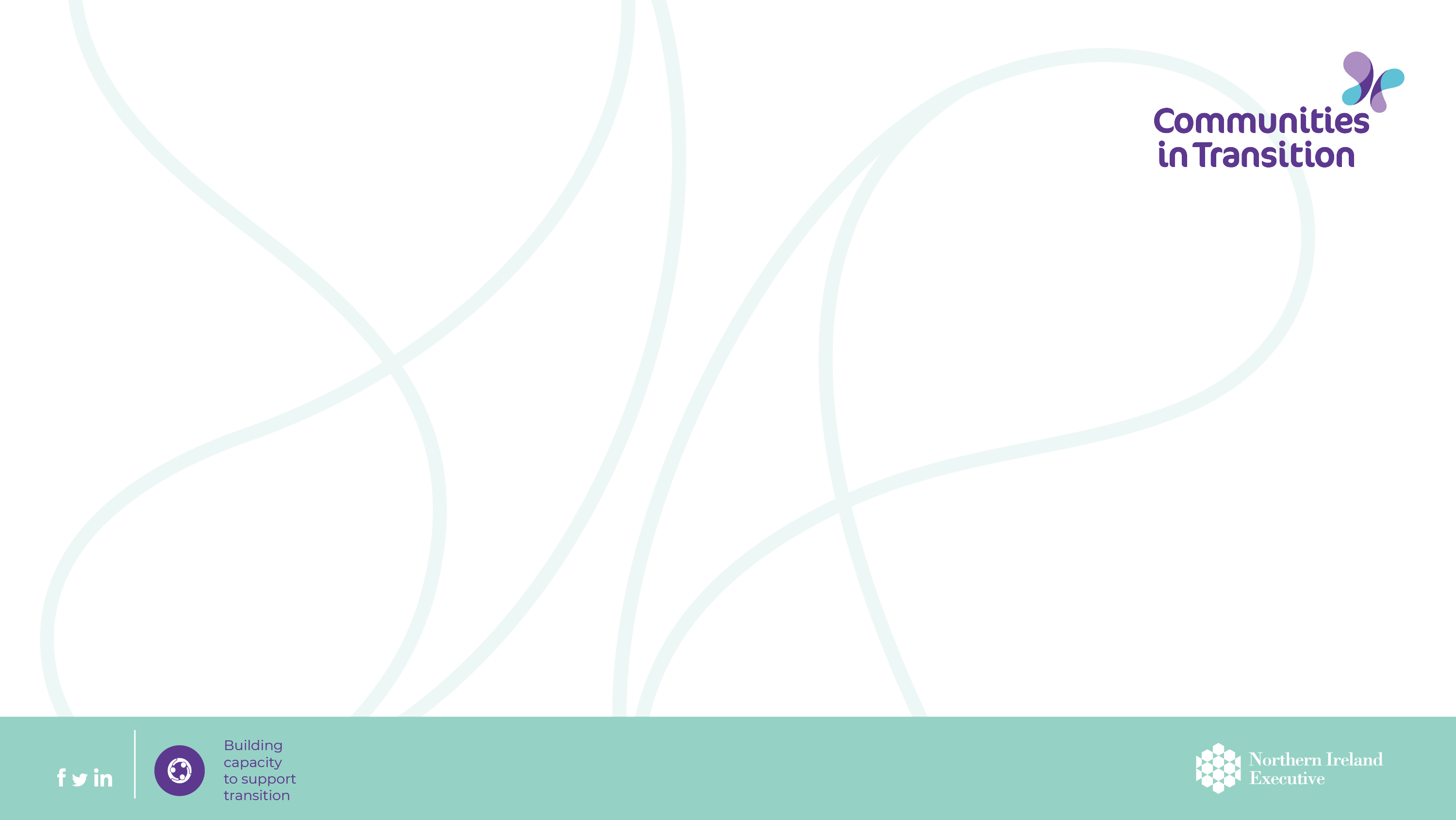 Local Co-ordination
During our consultation process we heard that communities can at times find it difficult to access government departments, agencies, etc.

The Communities in Transition Team will continue to support delivery at a local level through our local co-ordination teams which were implemented during the first phase of the Project.

As we move out of COVID restrictions, the local teams will be more visible within your local area.

Offices and space for meetings have been leased in all 8 CIT areas
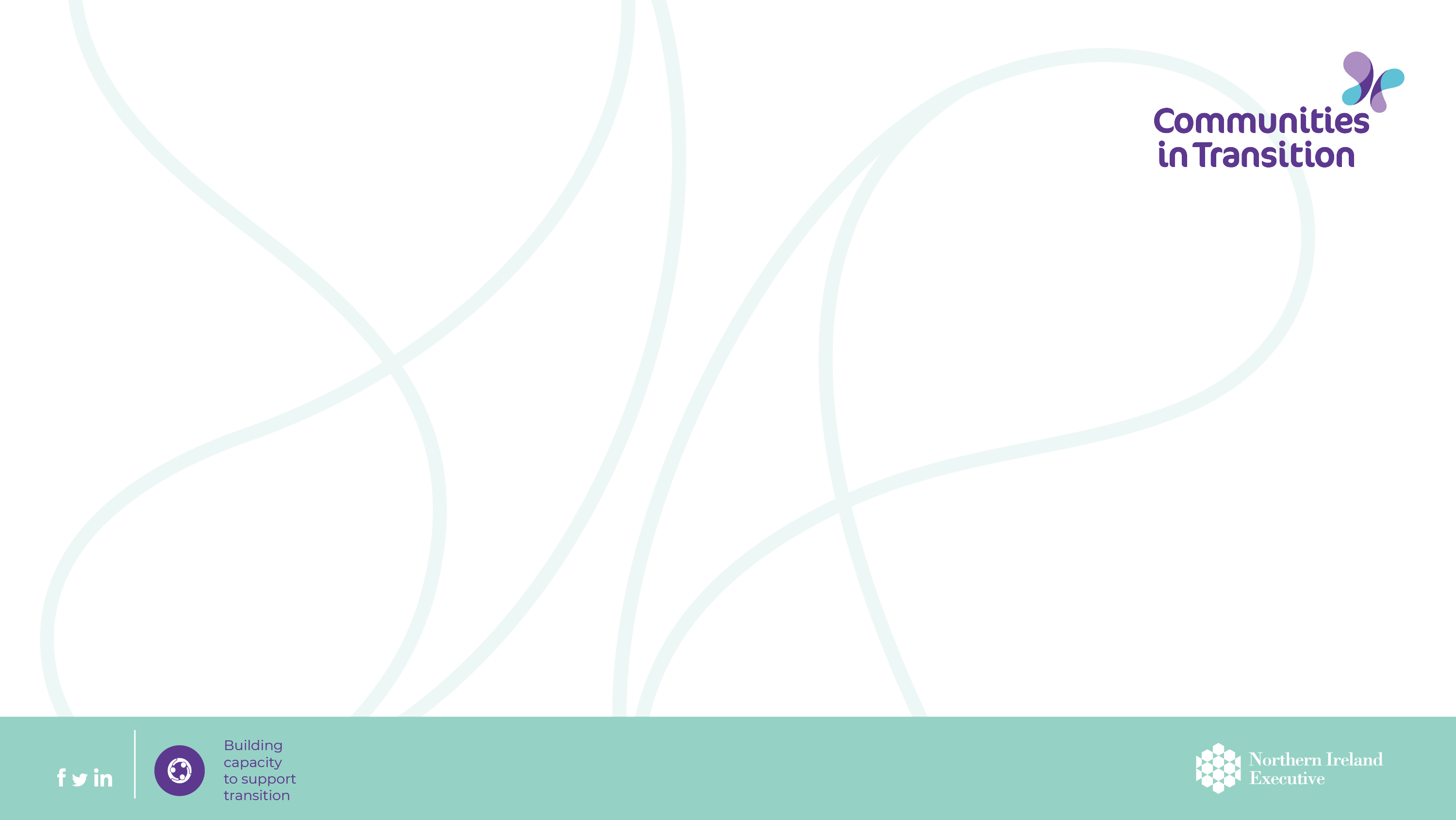 Behaviours Framework
As a safeguard to ensure that funding through the Project supports only those initiatives which support the overall goals of the Tackling Paramilitarism Programme, a Behaviours Framework has been developed (which is based on the updated Ministerial Code of Conduct) and has been implemented during the first phase of CIT.

The Behaviours Framework includes positive affirmation that delivery partners are committed to non-violence, to upholding the rule of law, and to working collaboratively, among others.

Agreeing to the Behaviours Framework is a requirement for any organisation involved in the Communities in Transition project.

A breach of the Framework may result in the termination of the project.
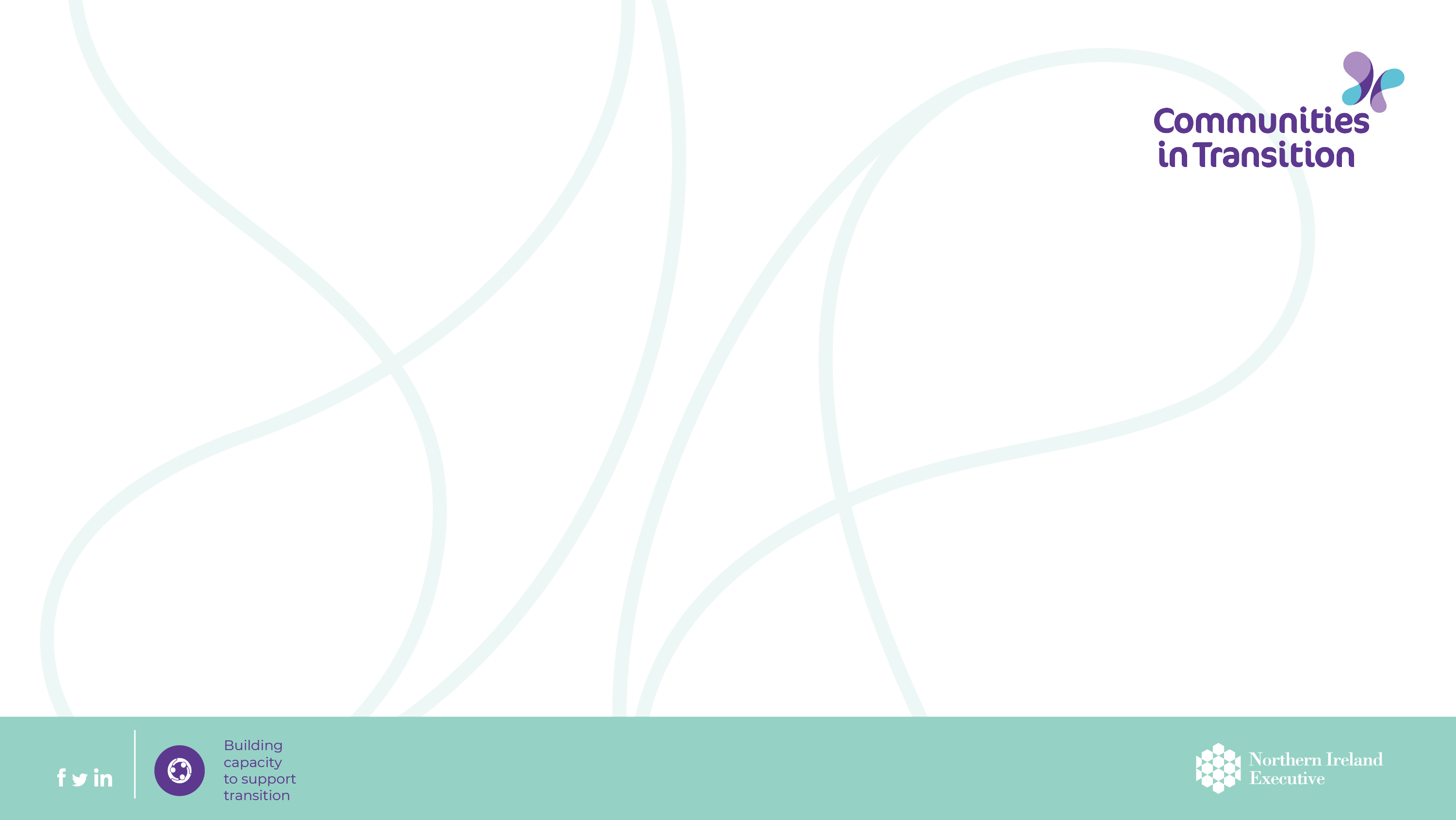 Theory Of Change
Discussions that we had with communities during the initial stages of the Project highlighted three key challenges which we should ultimately seek to address:

Factors which relate to how paramilitary organisations continue to recruit members;
Factors which allow paramilitary organisations to continue to legitimise their existence; and
Factors which allow paramilitary organisations to claim to ‘speak for’ and exert coercive control in an area.

No single project can directly address these factors alone, but taken together they can start to narrow the ground which is exploited by paramilitaries and criminal elements.
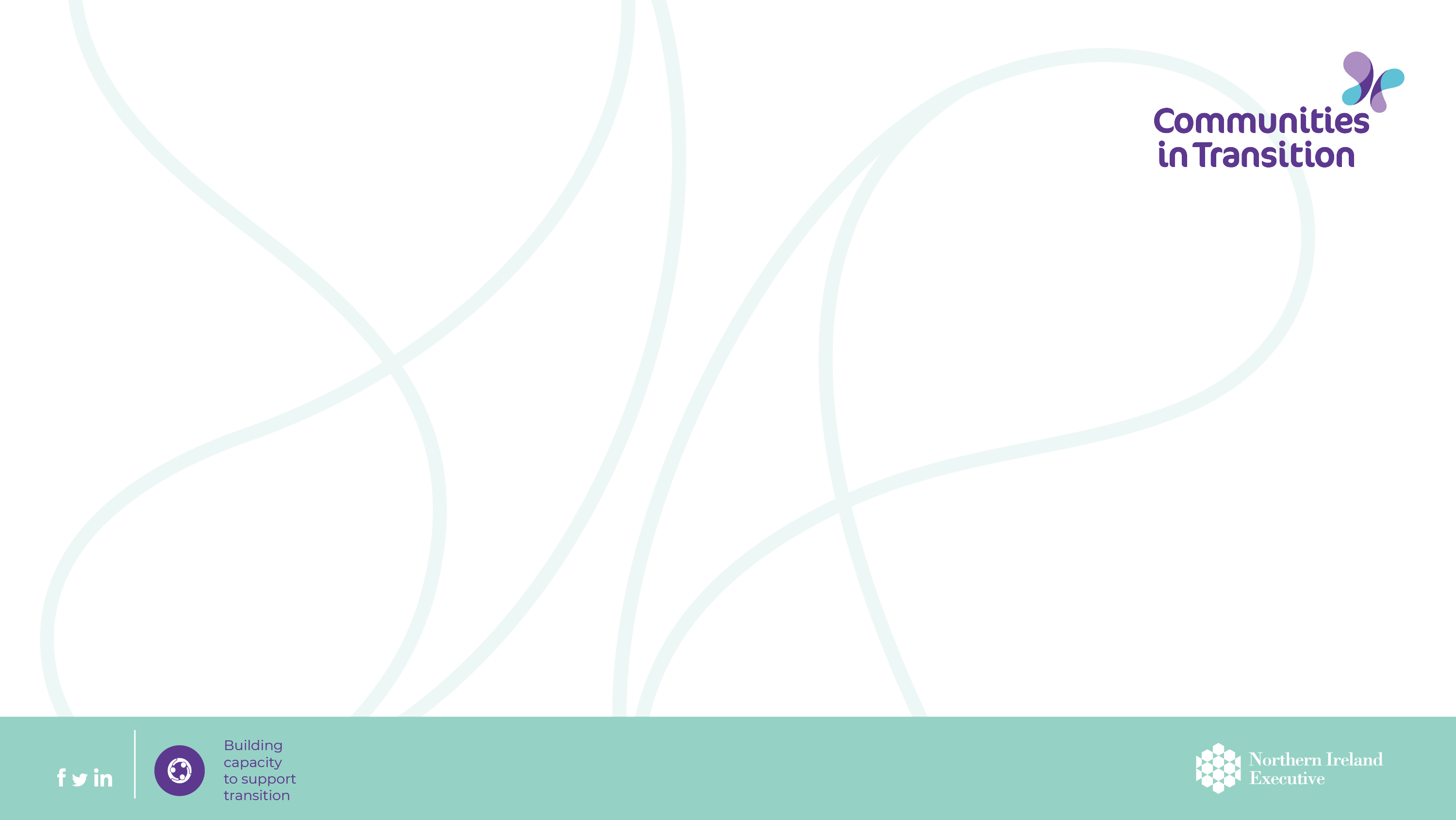 Theory Of Change
Engagement around these issues identified a number of themes for intervention.

Health & Wellbeing: Acceptance that drugs and addiction were key drivers for exploitation of communities and recruitment of individuals. Early signs of issues are often difficult to spot and interventions can come too late.

Community Safety: Low levels of confidence in the PSNI and lack of understanding of the criminal justice system can lead to an adversarial relationship which can see others claim to ‘police’ communities.

Cultural activities: Widespread perception that apparent dominance of paramilitary involvement in cultural activities reinforces level of control they have in areas.
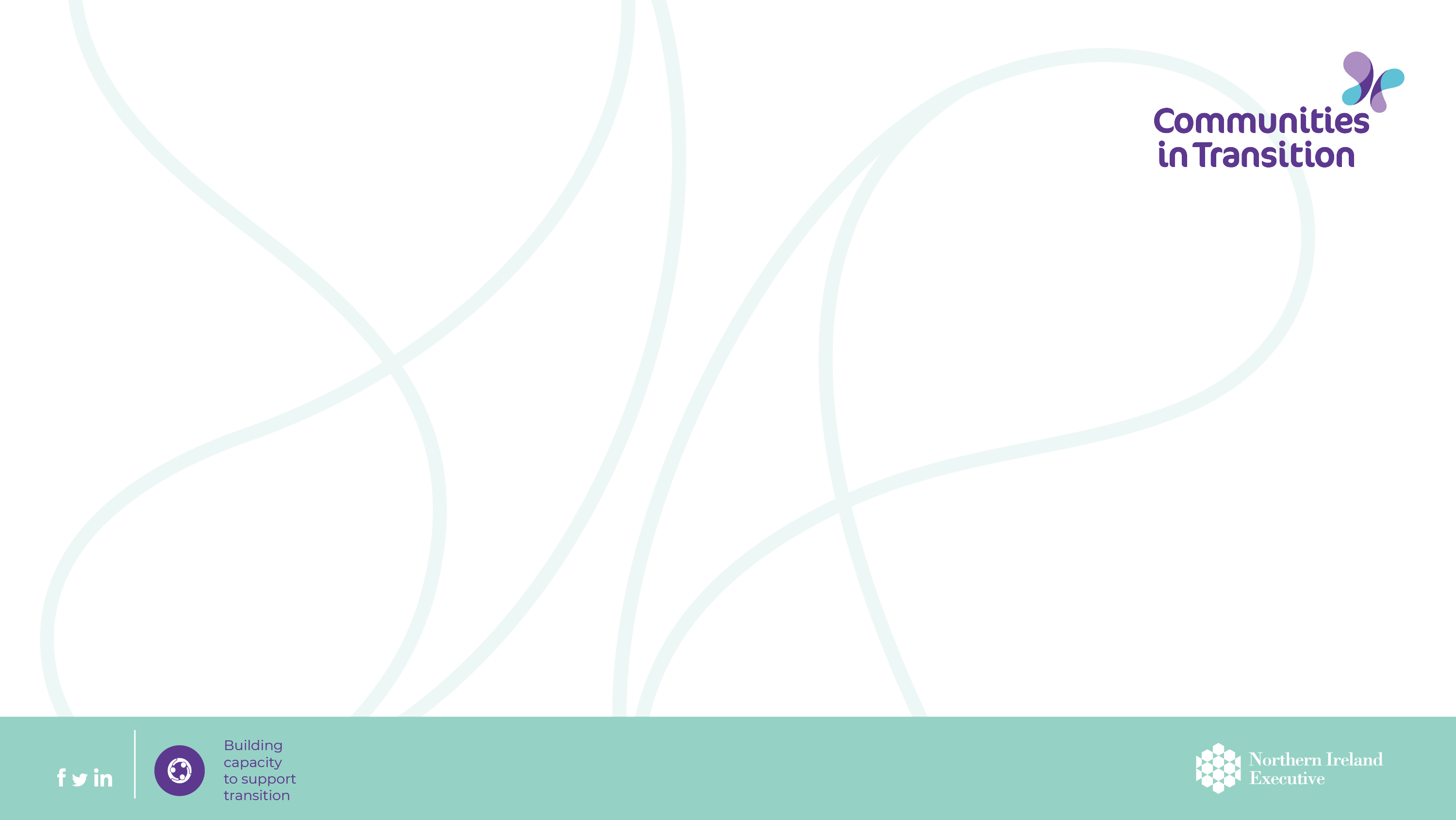 Theory Of Change
Youth provision: Young people were noted as being particularly at risk of being drawn into criminal behaviour in all 8 areas even though there is significant funding of statutory and community based youth interventions.

Community Development: Capacity in some areas is particularly low or fragmented which creates a void where more malign elements can step in to claim to speak for the community.

Personal Transition: A challenging theme which seeks to support those who are most at risk of becoming involved in paramilitary or criminal behaviour. There is an acceptance though that these individuals often present with complex issues and need significant tailored support from numerous agencies.
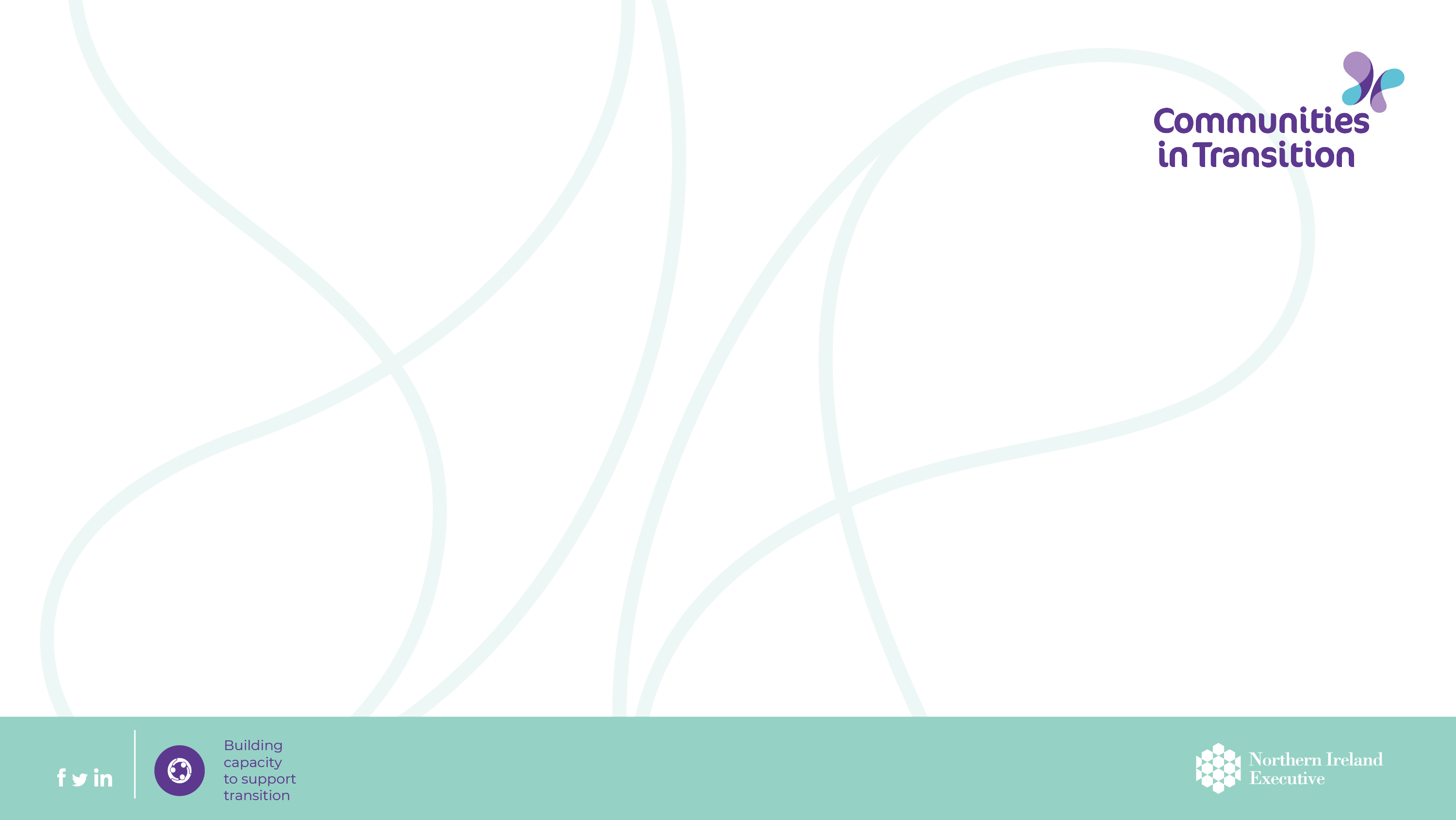 Theory Of Change
Support Ex-Prisoner Supports: Despite commitments over the past 20+ years, there is a sense that members of the ex-prisoner community and their families have not been able to fully re-integrate to society. There is a risk that criminal elements could exploit this perception by claiming that peaceful means have not accrued benefits for those involved.

Restorative Practice: Broad support across all 8 areas for more use of restorative methodologies including schools, statutory bodies, etc. to prevent the escalation of local issues.

These themes are varied and don’t apply in all areas. Interventions are tailored to meet the priorities within individual areas.
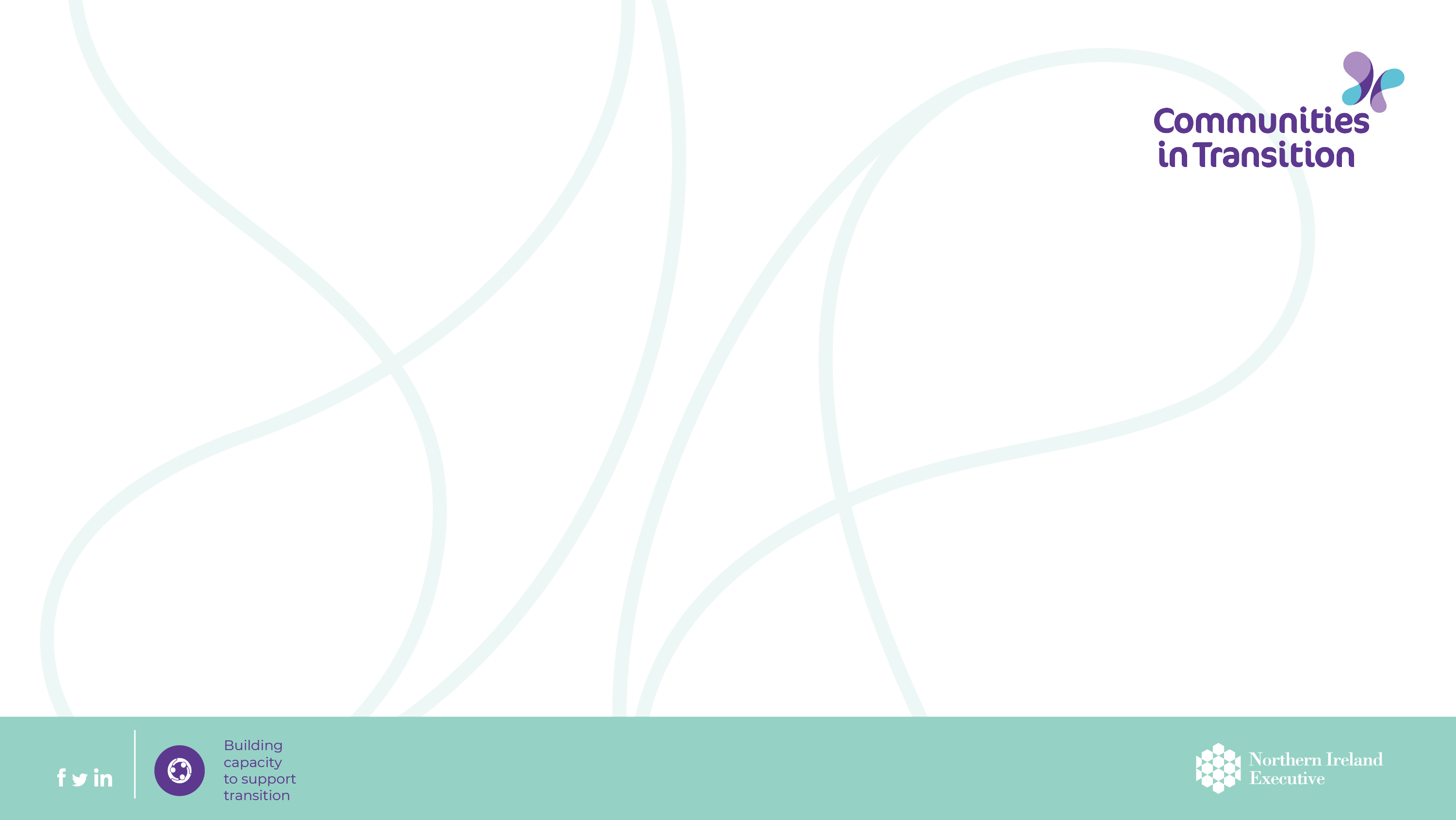 Theory Of Change
Interventions supported through the Communities in Transition are focused on these core themes and how impact can be achieved through them. The approach taken in developing projects has three core elements:

Increasing participation: Empowering more people to take an active role in community life, increasing the agency of voice of the community overall.

Developing skills: Building the skills, knowledge and confidence of those who live and work in these communities.

Improving collaboration: Appreciate and build on positive work within communities with support from statutory bodies to achieve sustained impacts.
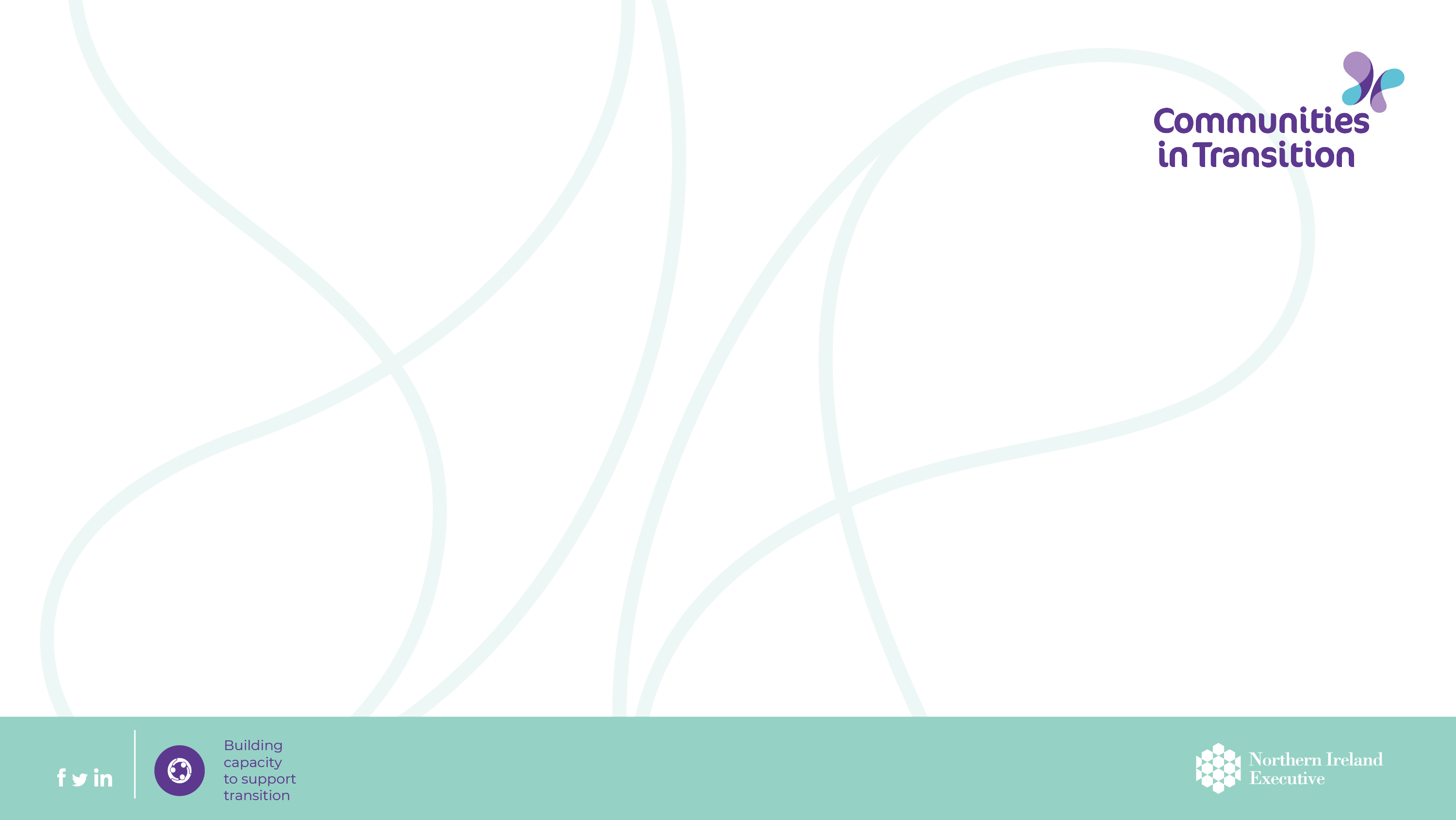 Achieving Impact
It is the combination of what we deliver and how we deliver it that will achieve a lasting impact – we recognise that this will take time and progress through a number of stages.

Enable: Project activities are supported to ensure that the community is fully involved in addressing underlying and barriers to participation.

Empower: Projects will take an assets based approach. Opportunities will be sought to support local engagement initiatives and build connections with other funders.

Embed: Good practice identified through the Project is sustained to transition communities into confident, resilient, accessible places free from coercive control.
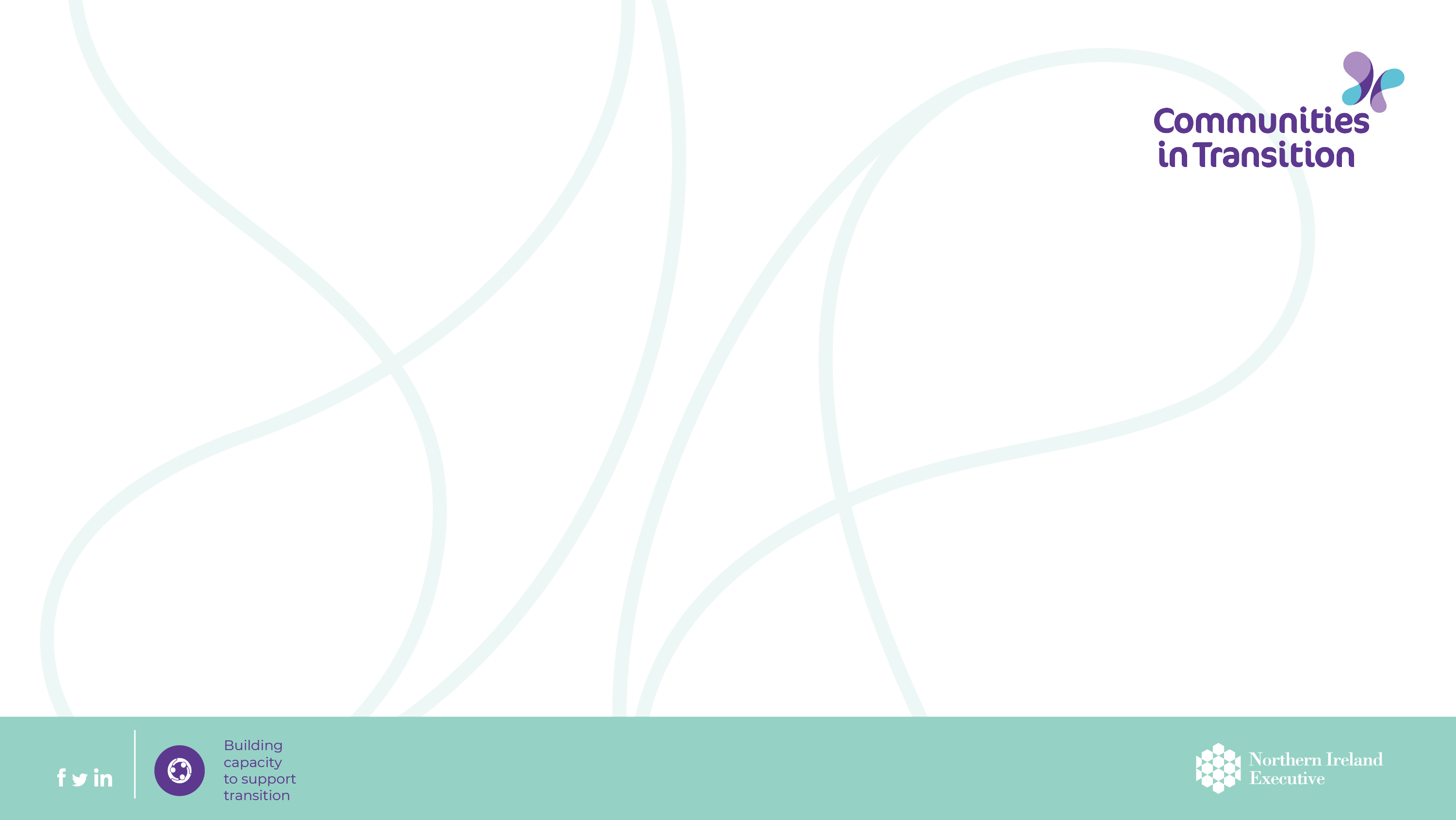 Achieving Impact
Projects supported through the Communities in Transition Project should be clearly focused on these issues and these core themes.

We must all continue to challenge ourselves throughout delivery to ensure that the activities we are involved in have the potential to address the underlying issues and achieve positive outcomes.

There will be more qualitative evaluations across the areas of focus on an ongoing basis during this phase to assess how we are changing areas.

The Project will link – and be asked to demonstrate impact – to the Tackling Paramilitarism Programme benefit ‘Increase in Community Resilience’
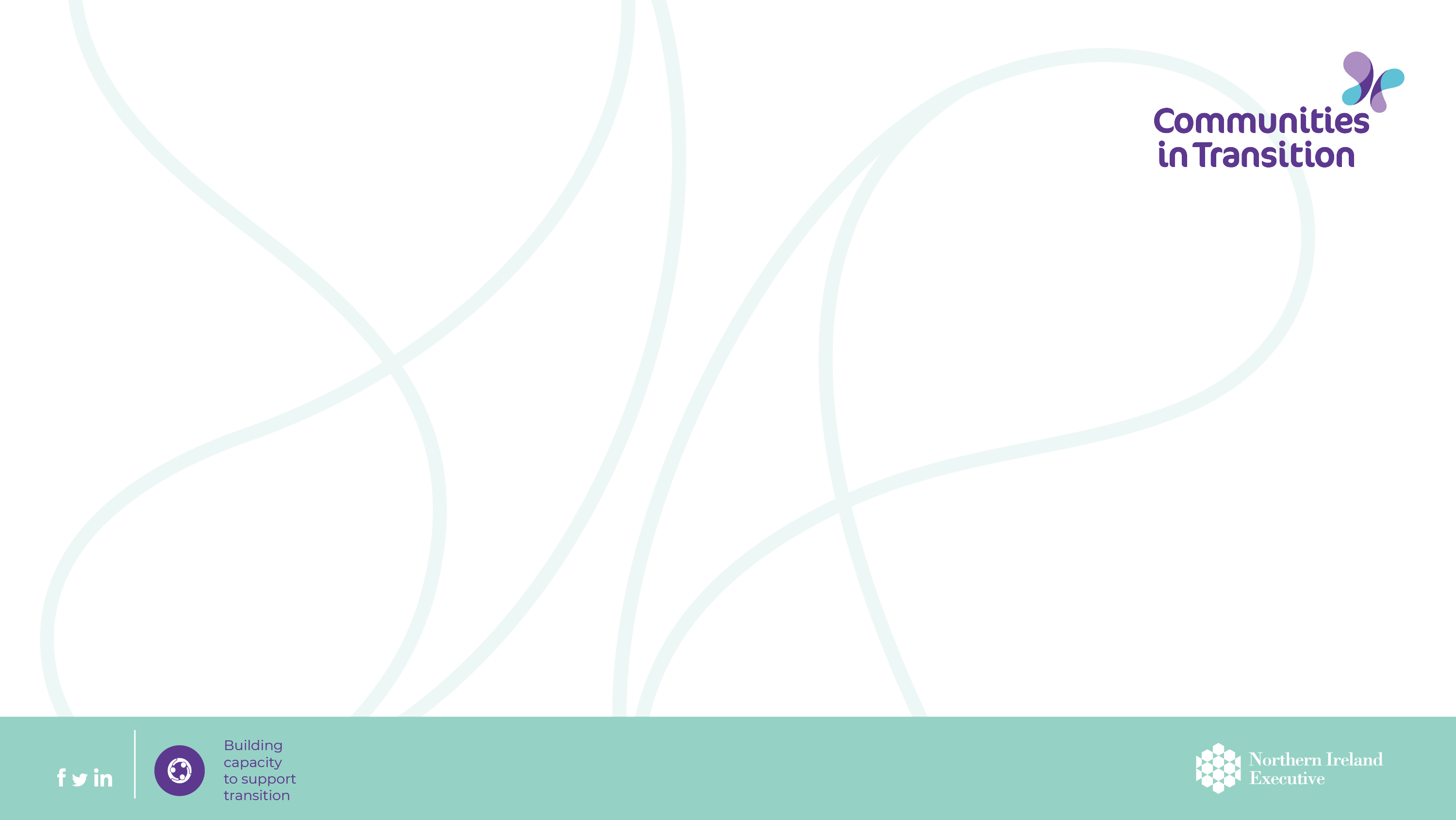 Communication
With thanks to feedback from our current delivery partners and wider stakeholders, we have developed a core Communities in Transition brand that will be implemented from the start of all Phase 2 projects.

The branding will help improve visibility of the Project across local areas and ensure it has a clear and distinct presence.

A communications protocol will form part of new contracts to ensure the positive impacts being achieved by projects are recognised and celebrated.
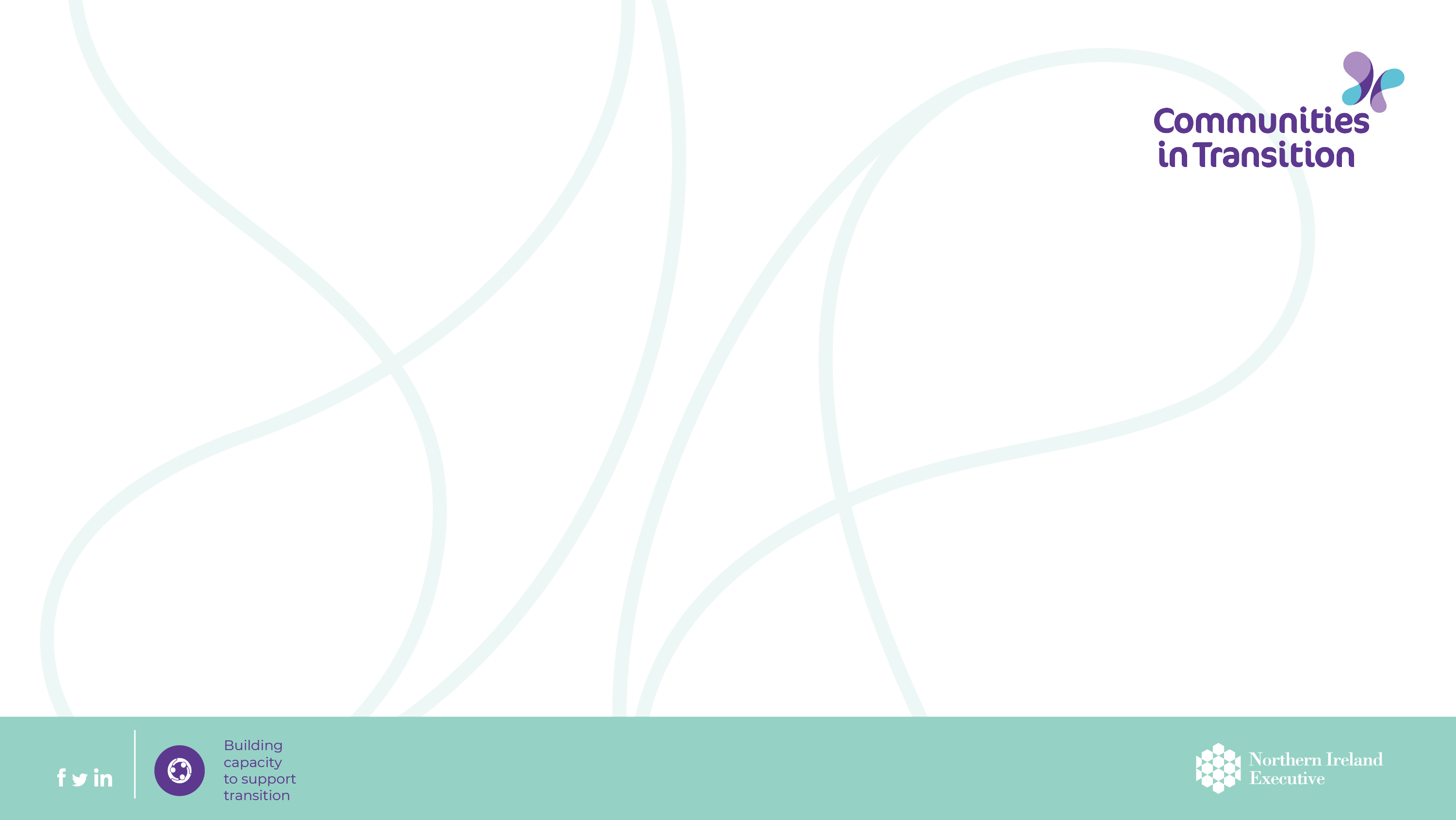 What were the priorities in West Belfast?
Health & Wellbeing - Drug and alcohol misuse and need for an awareness campaign and intervention

Low aspirations and a growing sense of hopelessness, particularly among young people

Acute mental health needs
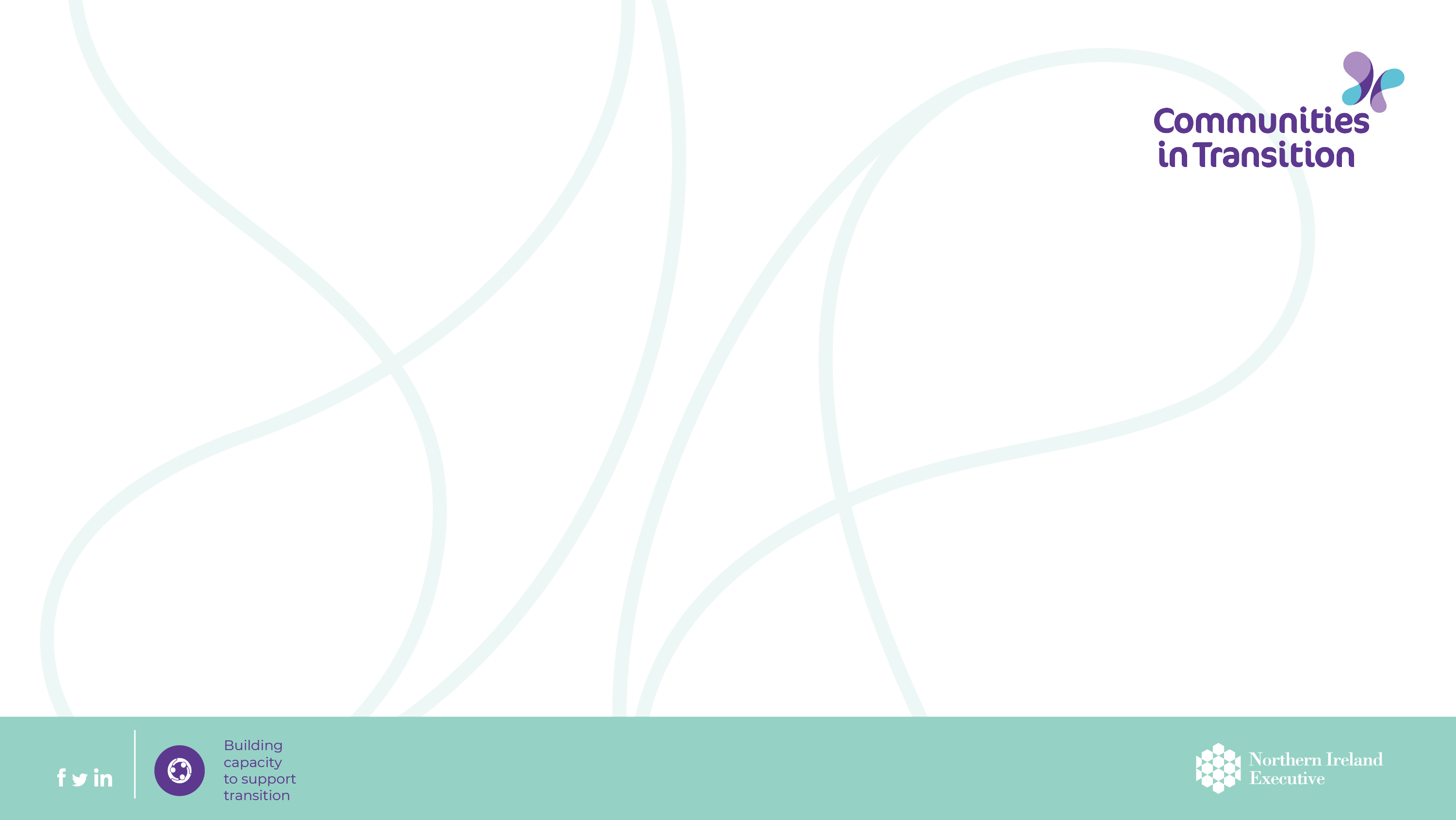 What were the priorities in West Belfast?
Community Safety - Lack of confidence in PSNI. High levels of ASB and criminal behaviour

Community safety structures should be resourced to build on previous experiences of best practice

Numerous sites across the area noted as being the venue for anti-social behaviour
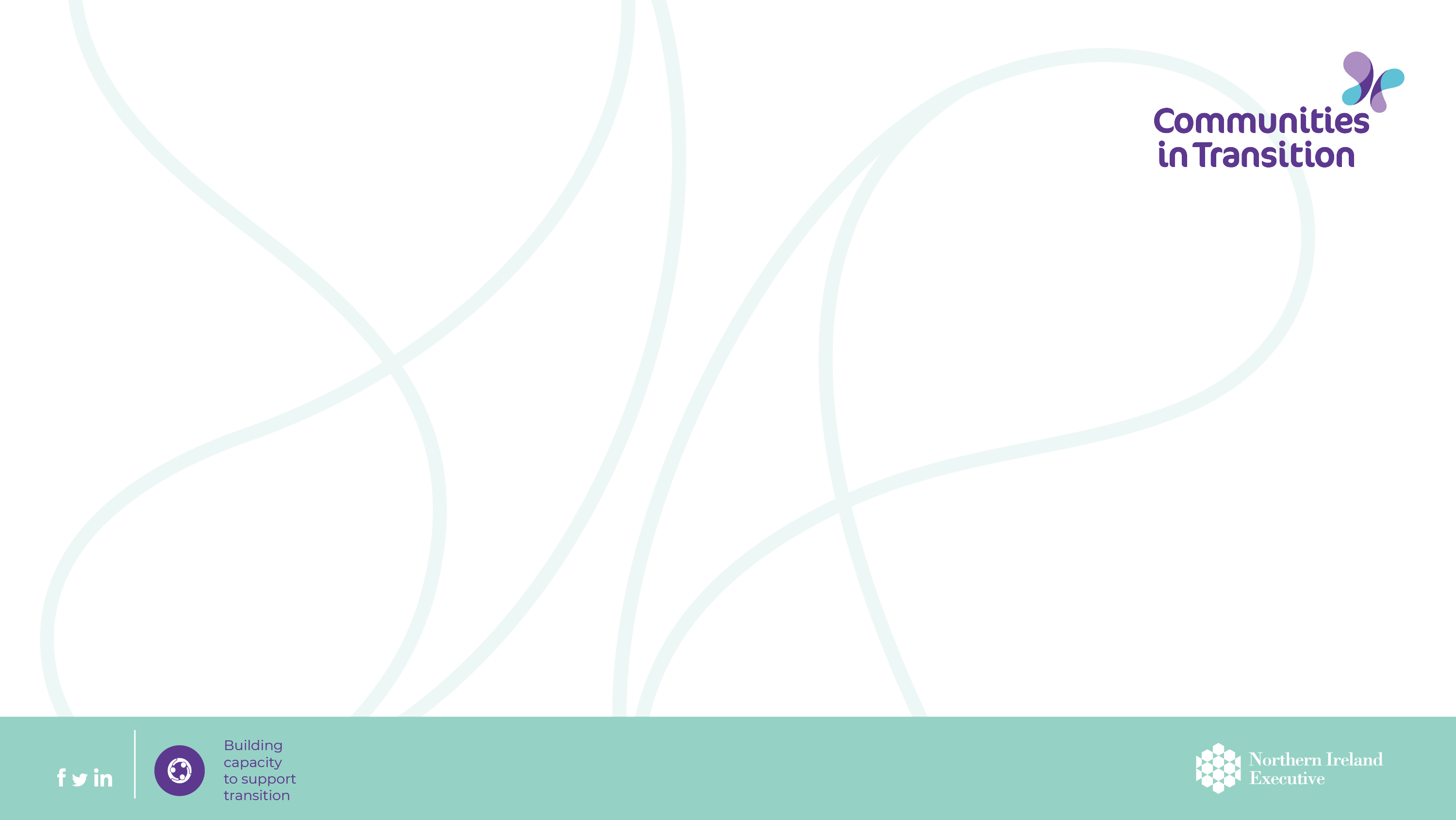 Delivery During Phase 1
During CIT Phase 1 the following projects were delivered:

Health and Wellbeing 
Community Safety and Urban Regeneration 

Regional Restorative Practice (continuing into Phase II) 
Regional Personal Transition (continuing into Phase II)
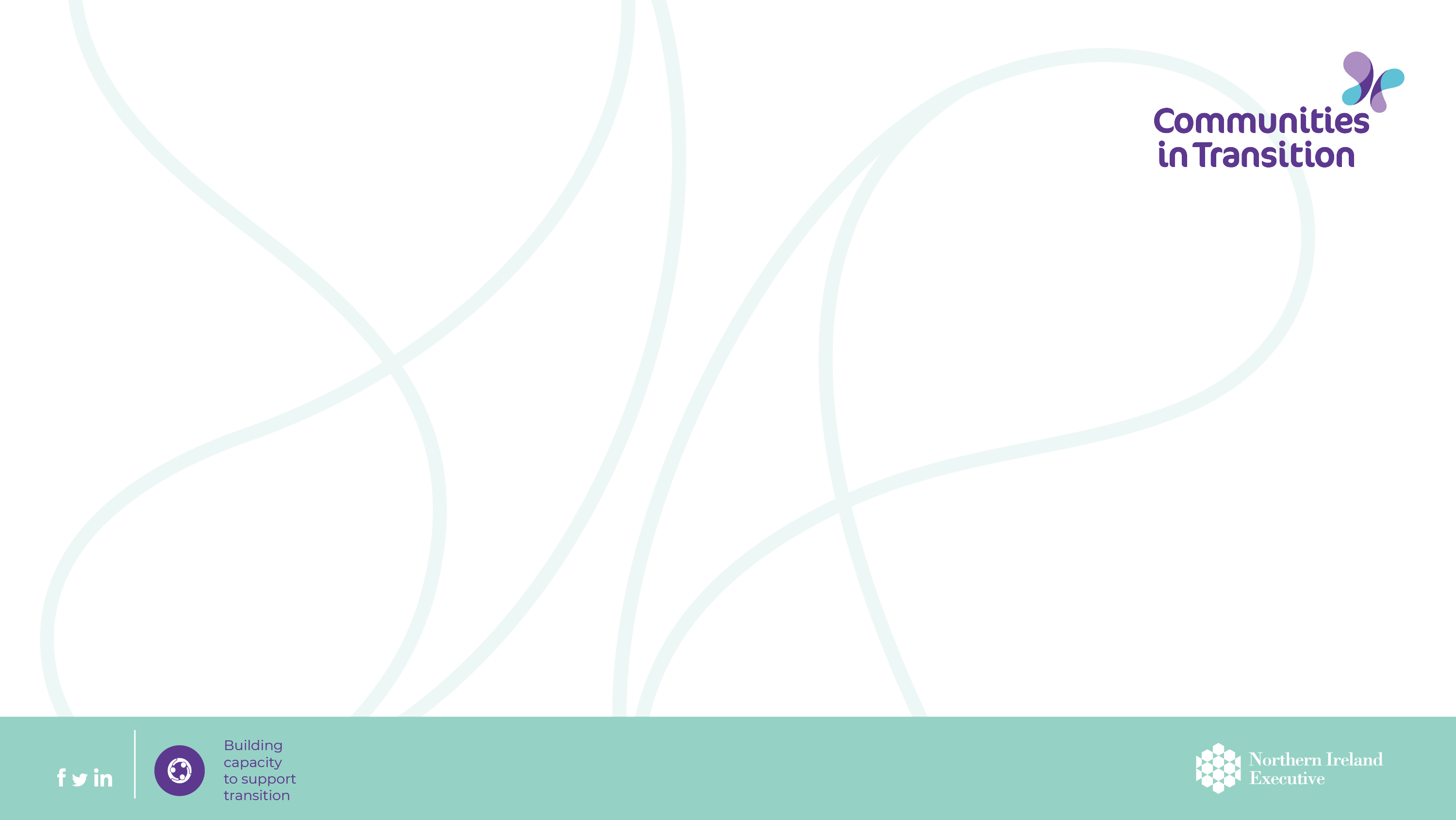 Tackling Paramilitary Activity, Criminality and Organised Crime Programme
The Communities in Transition Project is just one aspect of the NI Executive’s Action Plan on Tackling Paramilitary Activity, Criminality and Organised Crime.

The Programme funds a wide variety of activity, such as policing responses, dedicated women’s programmes, and a number of youth interventions – to name a few.

Achieving a lasting impact on these issues will require all parts of the Programme working together.
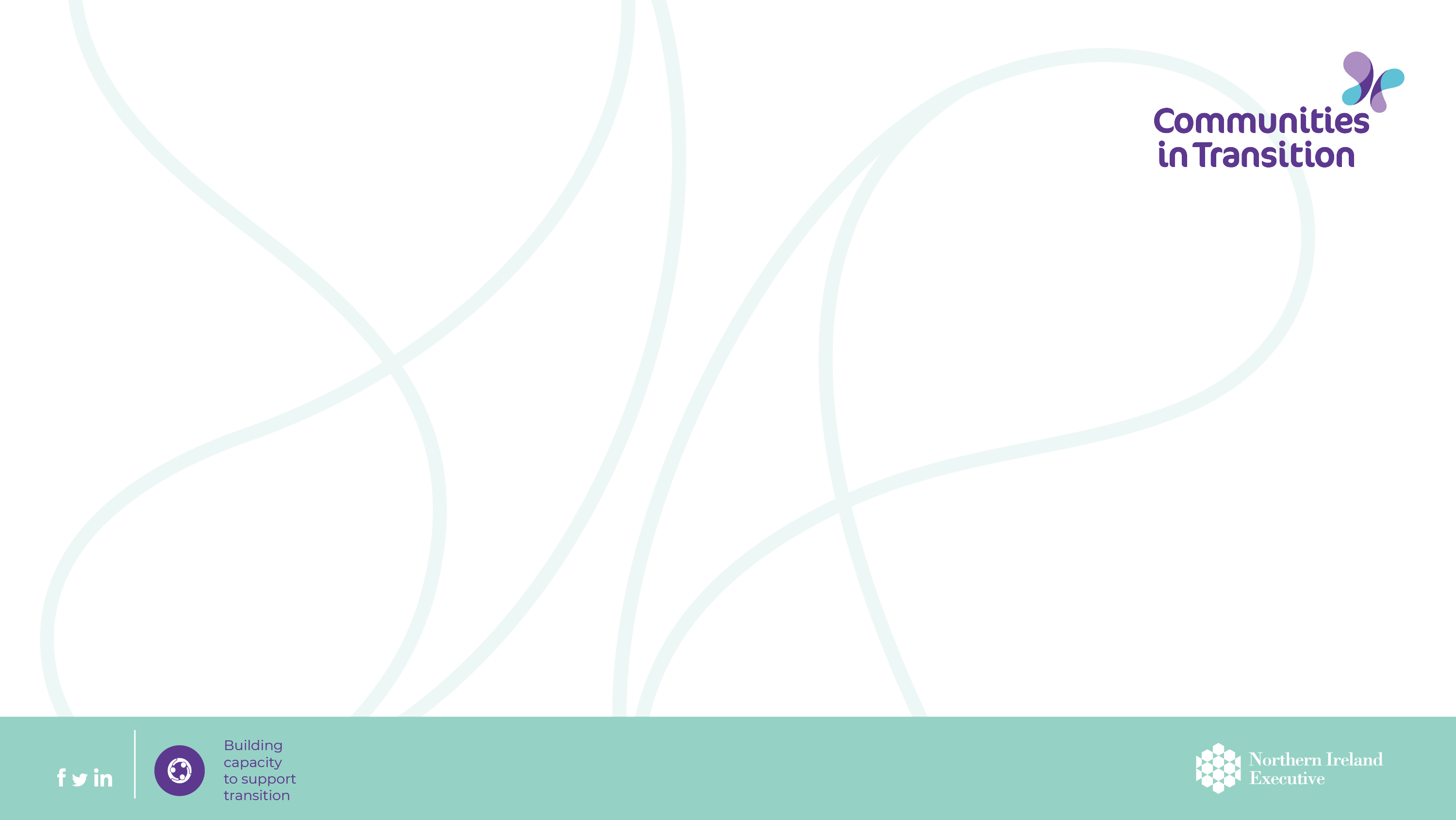 Phase 2 Overview
In July 2020, the NI Executive agreed in principle that subject to budget availability the Tackling Paramilitary Activity, Criminality and Organised Crime Programme should be extended to support delivery from April 2021 – March 2024.

Following discussions between the NI Executive and HMT a budget for the Programme was confirmed in late February 2021.

The Communities in Transition Project will be supported through a contribution of £10m over three years.

We will continue to work with Ministers to identify other funds that could be accessed to augment this allocation and support further delivery.
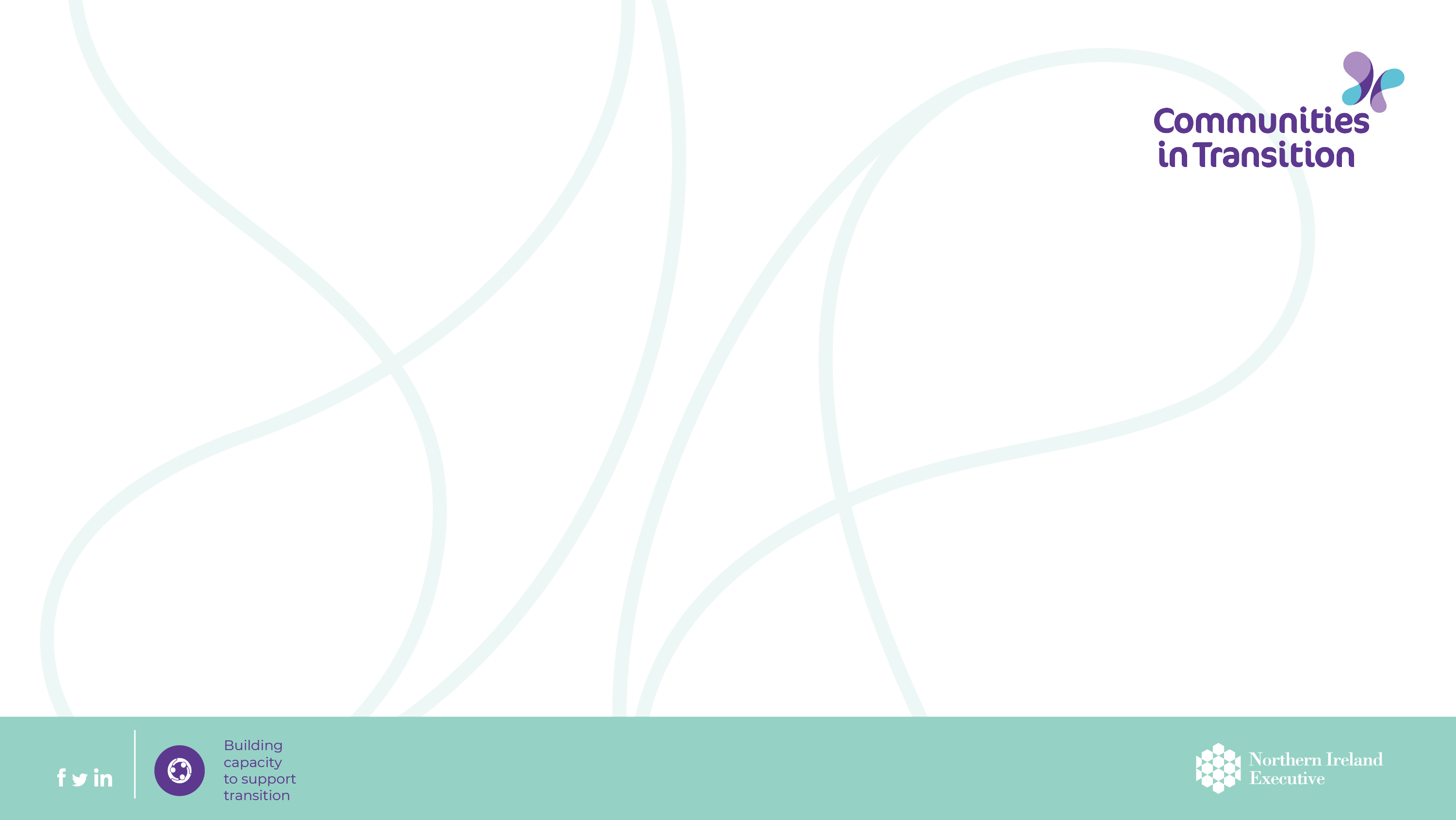 Plans for West Belfast- Phase 2
Health & Wellbeing
Community Safety, Policing & Urban Regeneration
Youth Community Peer Leadership Programme

The following projects were commissioned in Phase I and have slightly longer contracts which will continue into Phase II.

Regional Restorative Practice
Regional Personal Transition
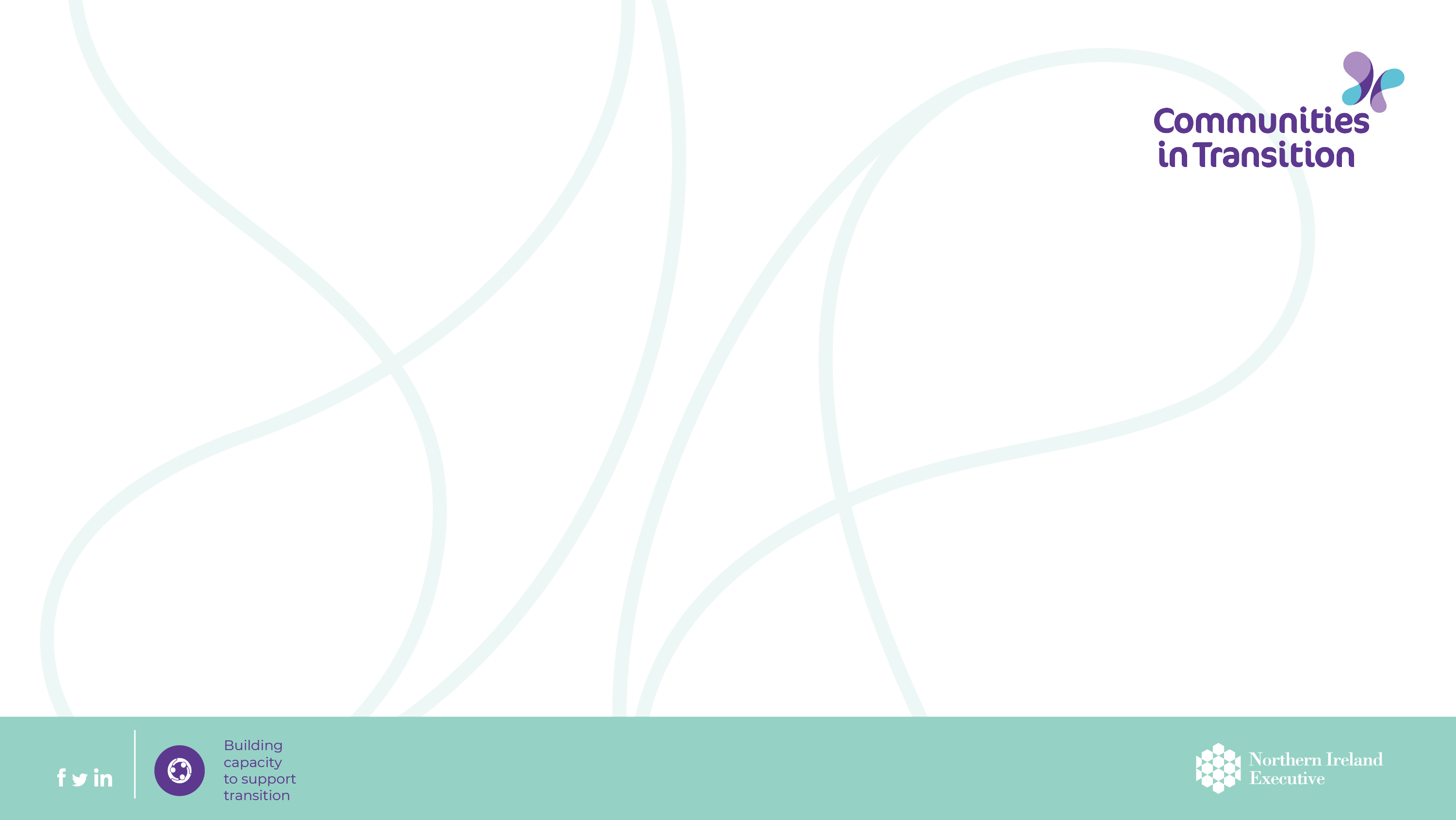 Health and Wellbeing
Phase 2 of the project will:

Provide ongoing development and support to community volunteers recruited in Phase 1 to play a positive role in the community.

Increase awareness of existing health and wellbeing services 

Deliver wrap-around/holistic support services to participants to enable positive change

 
Estimated contract value 2021-2022 £410k
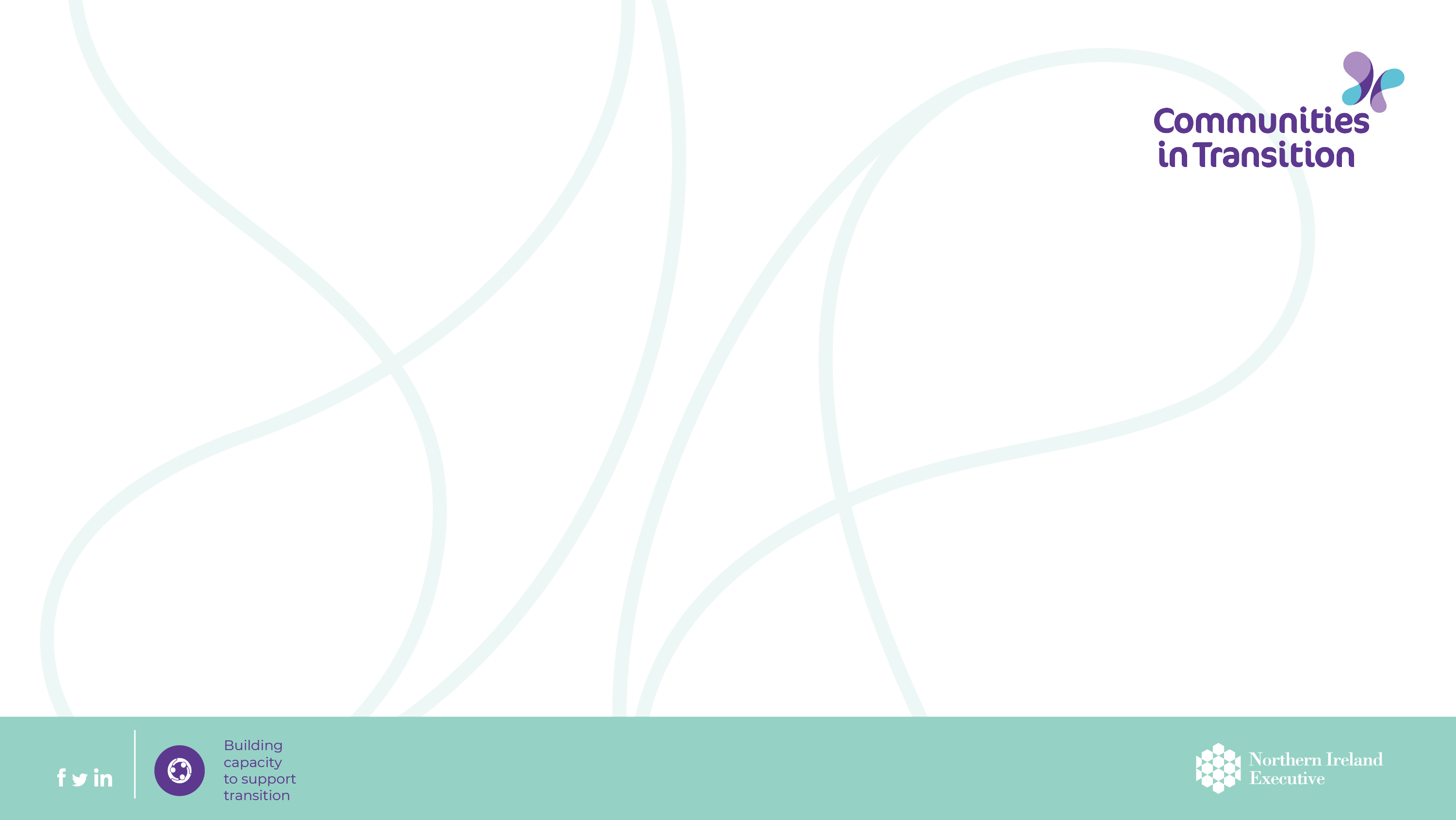 Community Safety, Policing and Urban Regeneration
Phase 2 of the project will:

Continue to build capacity for community safety volunteers and mentors

Deliver a programme of activities/programmes that identify and address the needs within the area

Provide support to continue the relationship building work with the PSNI and other community safety stakeholders

Support urban regeneration draft plans developed in Phase 1 and identify further sites for regeneration


Estimated Contract value £204k per annum
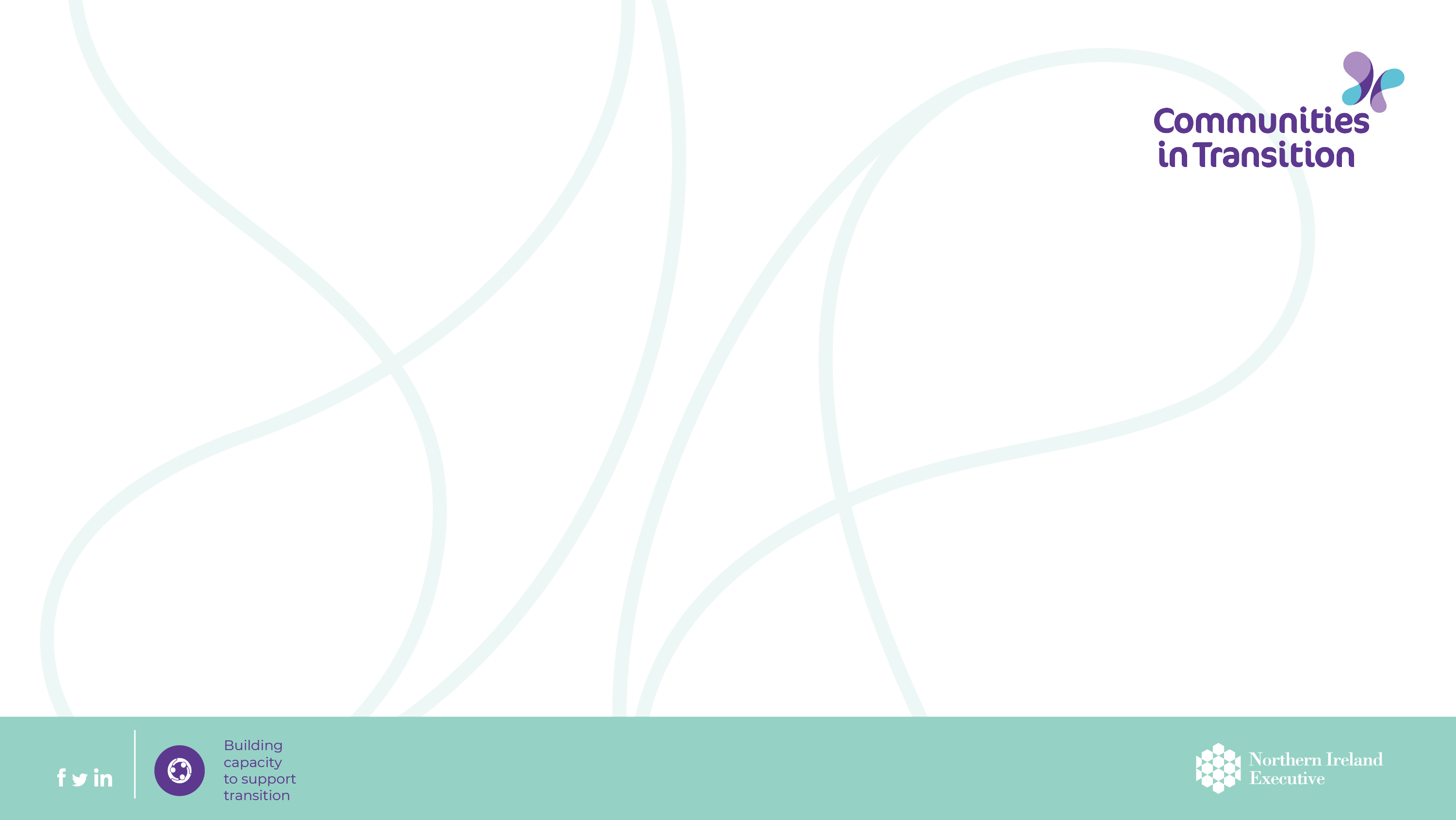 Youth Community Peer Leadership Programme
Feedback has long suggested that CIT should fund a youth project in West Belfast. There has been significant engagement on this theme. A final project will require de-confliction with the Education Authority.

It is likely a youth project will include:

Support at risk young people to develop their employability and citizenship skills

Also raise the young person’s aspirations and increase their capacity within a community setting

Estimated Contract value 2021-2022 £85k
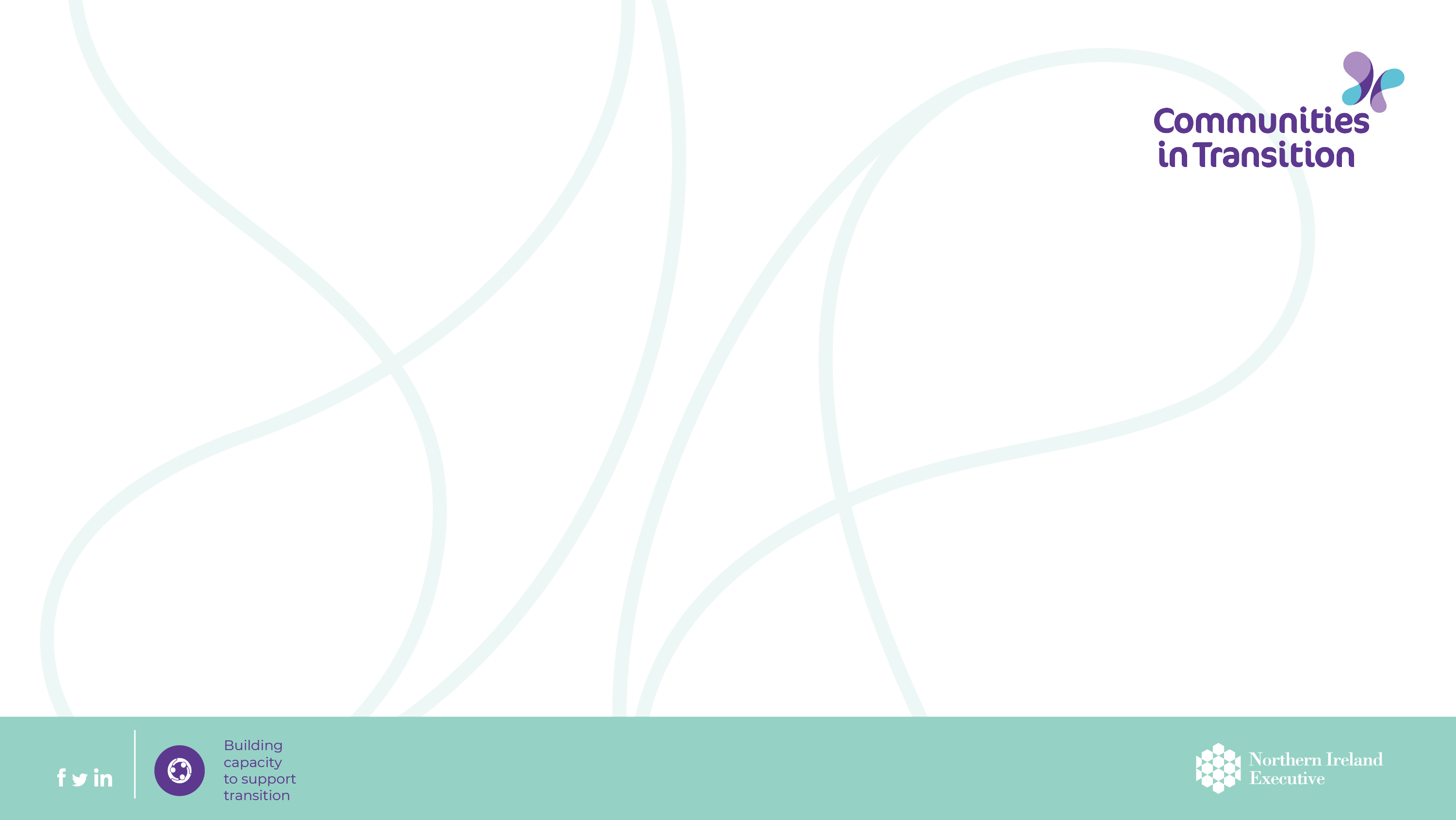 Ex-Prisoners Support Programme
Project will continue until March 2022 and is currently:

Working towards de-romanticizing the past and providing ex-prisoners in the community an opportunity to demonstrate their positive contribution to society

Providing support services including advocacy, welfare rights and mental health support

Contract value - £110,000 (covers 4 areas)
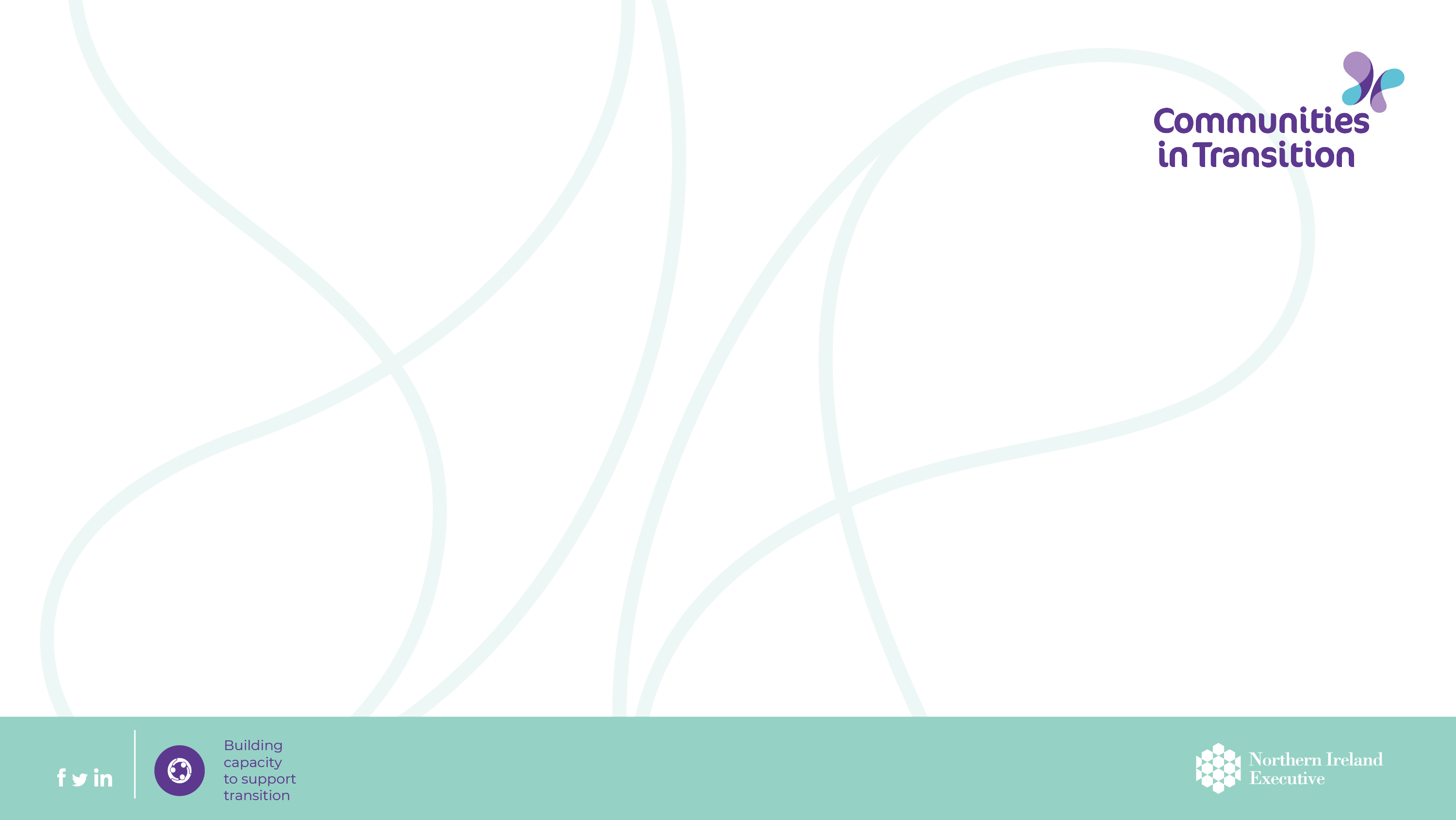 Restorative Practice
The Regional Restorative Practice Project runs until August 2021.

Named the STARS (Striving Towards A Restorative Society) Programme, it has been delivered across all 8 CIT areas of focus.

A separate engagement process will take place over the coming months to establish the key features and timings for a future version of this important initiative.
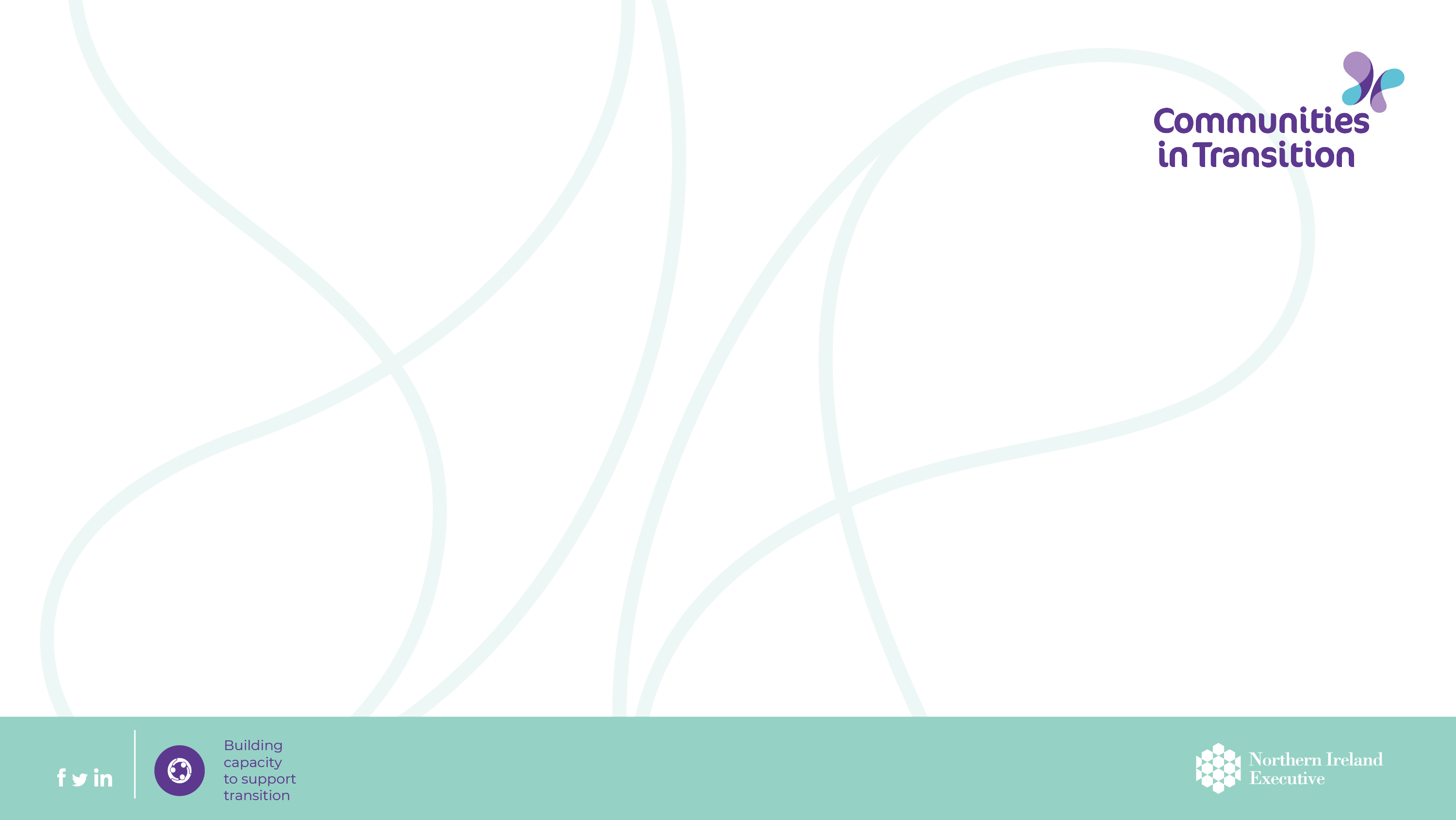 Format of Tender Response
AC1: Understanding of the Community Context

AC2: Key Personnel Experience

AC3: Methodology

AC4: Project Management Approach. This now also includes an optional section on forming partnerships and describing the roles of various partners in project delivery
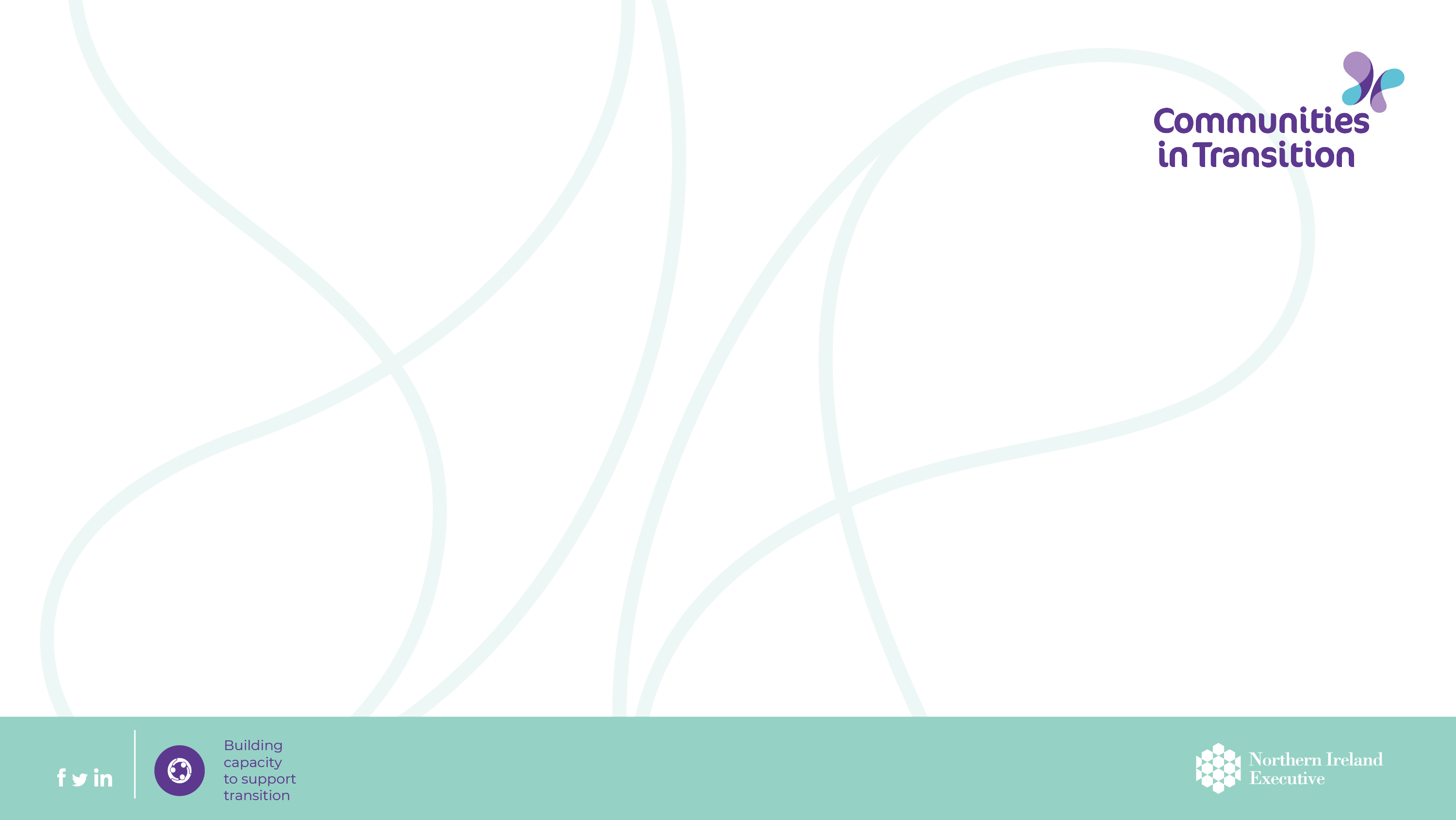 Forming Partnerships and Consortia
The Communities in Transition Project would welcome the formation of partnerships or consortia to assist in project delivery.

It is not essential to submit bids in partnership with other organisations, only if it aids the project in a meaningful way.

Partners do not have to have attended this session, the tender process is open to any eligible organisation.

Contact details to be shared after this session.
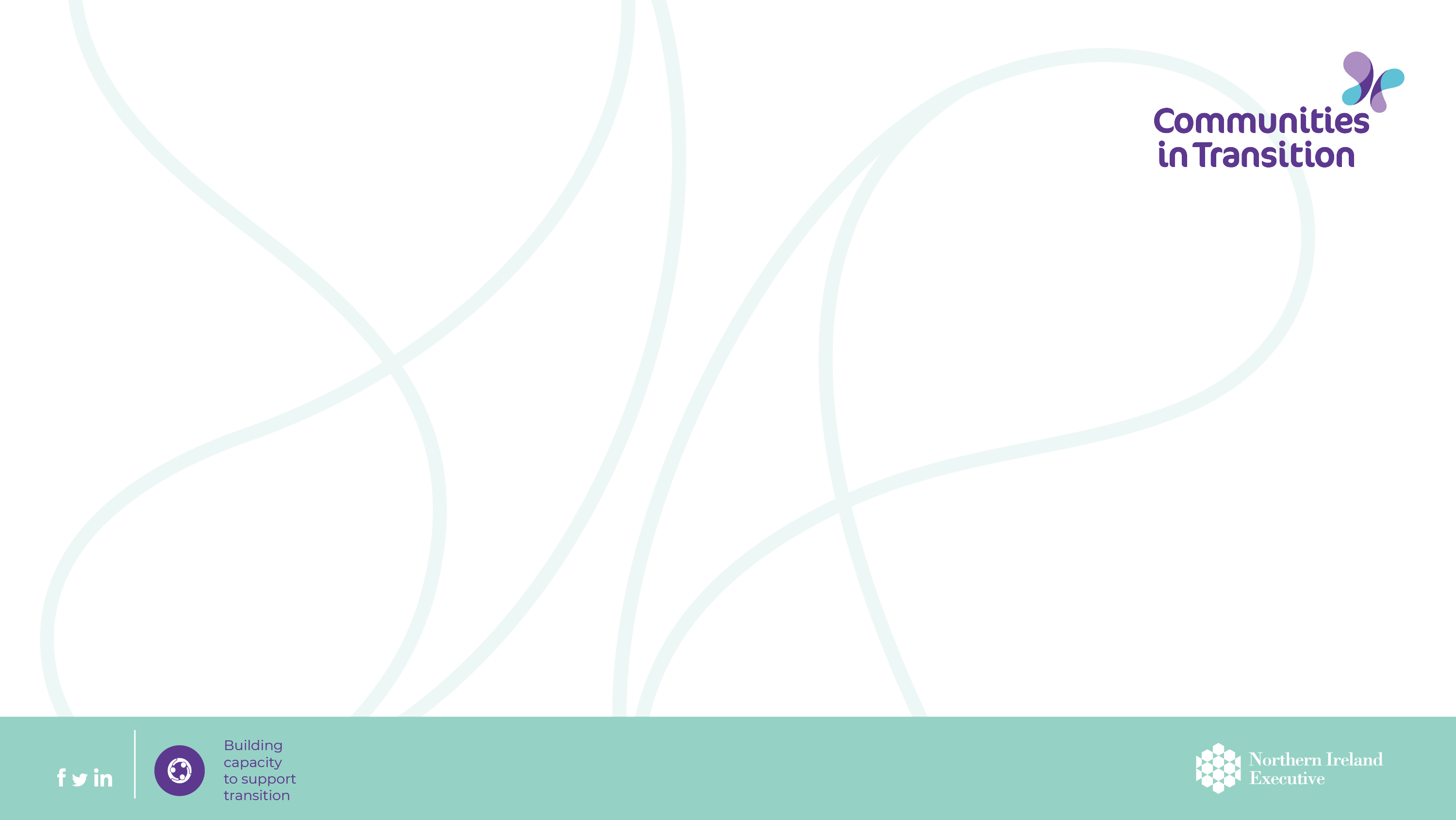 Tender Process
Tenders will be advertised on eTenders NI in mid-May. Anyone who has expressed an interest in the project will receive a notification when the projects have been listed.

Tenders will be open for 4 weeks.

Evaluation will take place within 2 weeks of the closing date of each tender opportunity.

Project commencement is July 2021
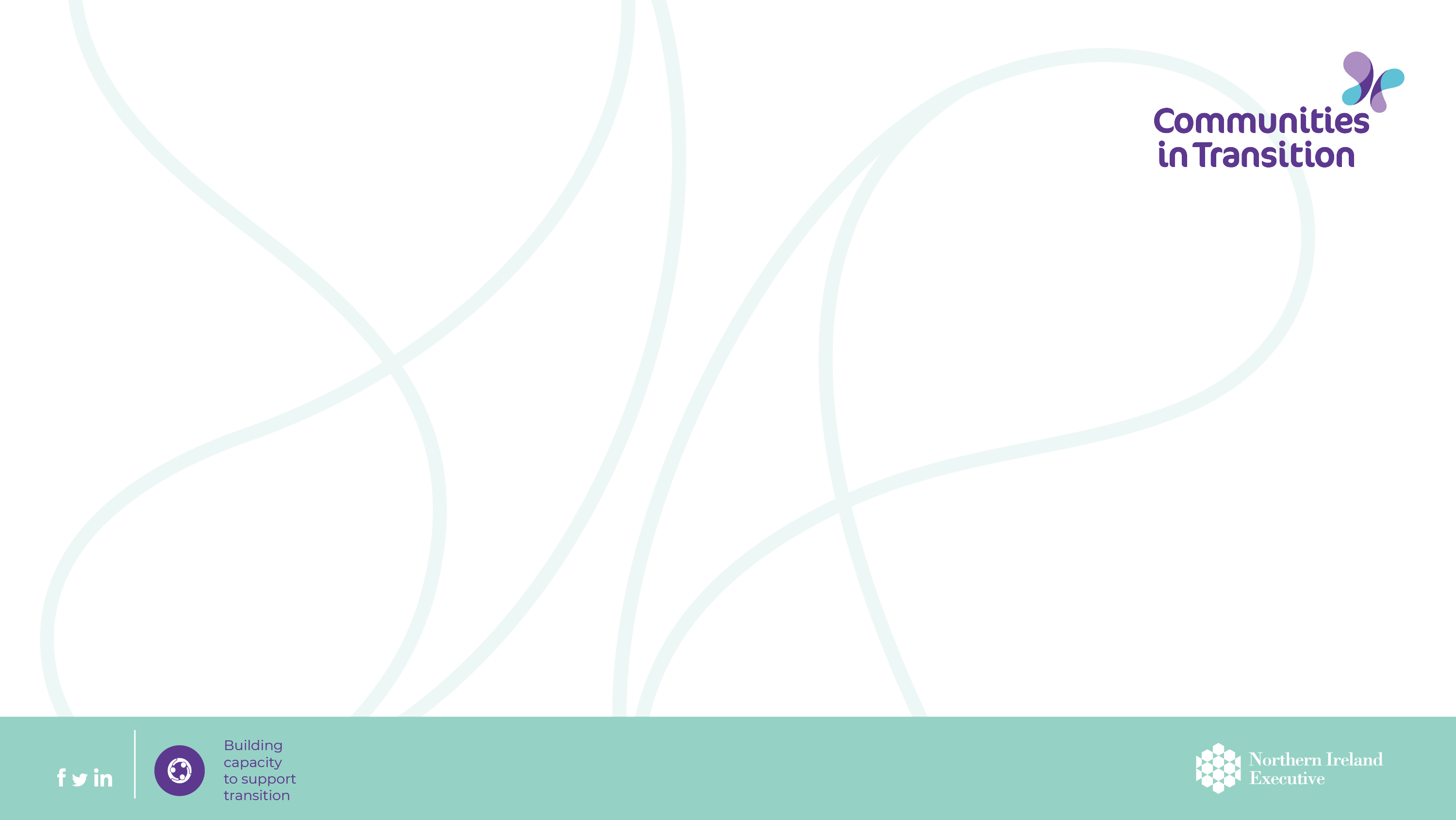 eTenders NI
All Tender opportunities will be advertised on eTendersNI, the public procurement portal used by public sector bodies in NI.

Any organisation can register on the portal at https://etendersni.gov.uk/

A user guide on registering for eTendersNI has been developed by the team in TEO.

Further support can be provided through the TEO team.
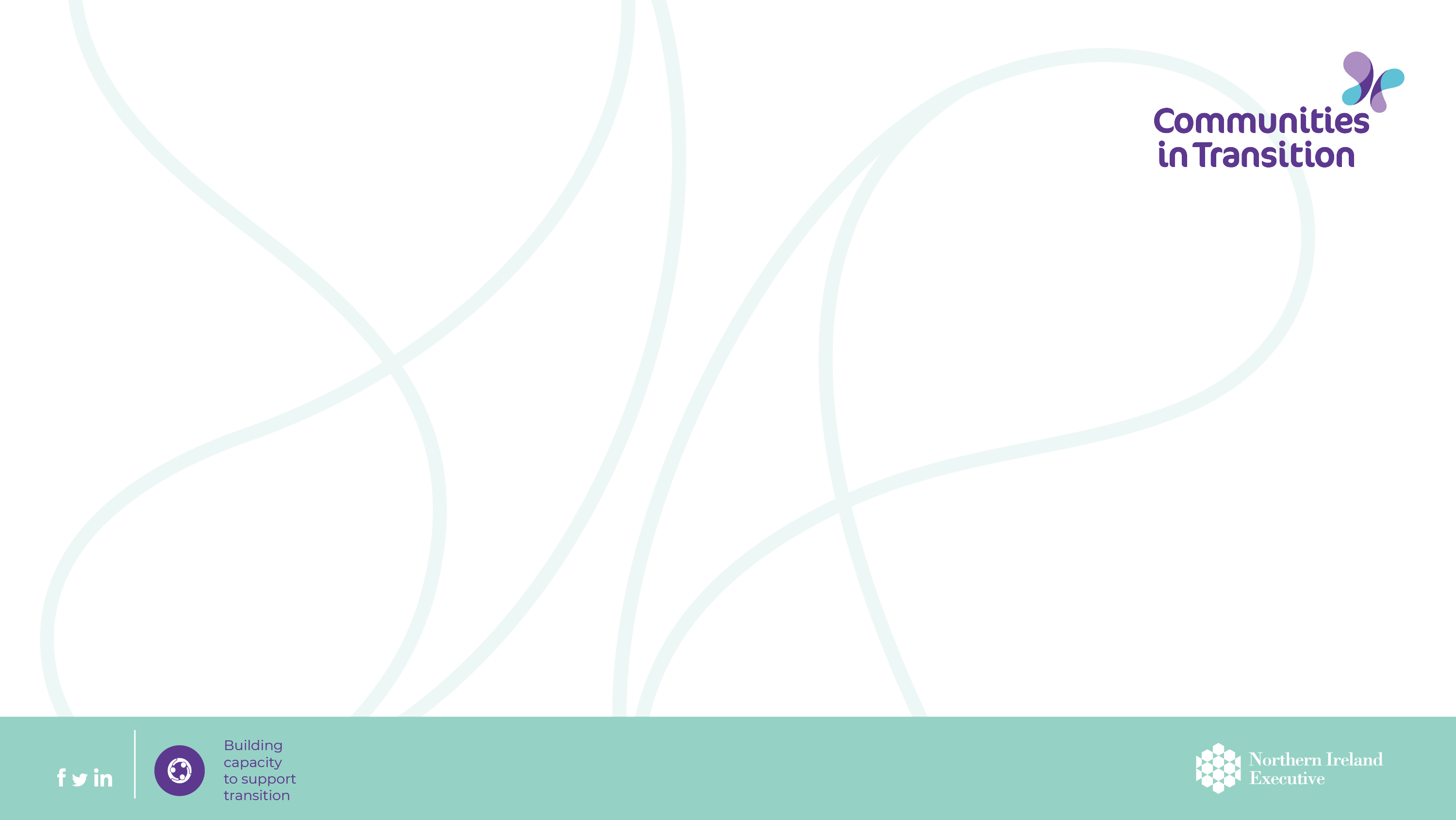 Questions and Answers
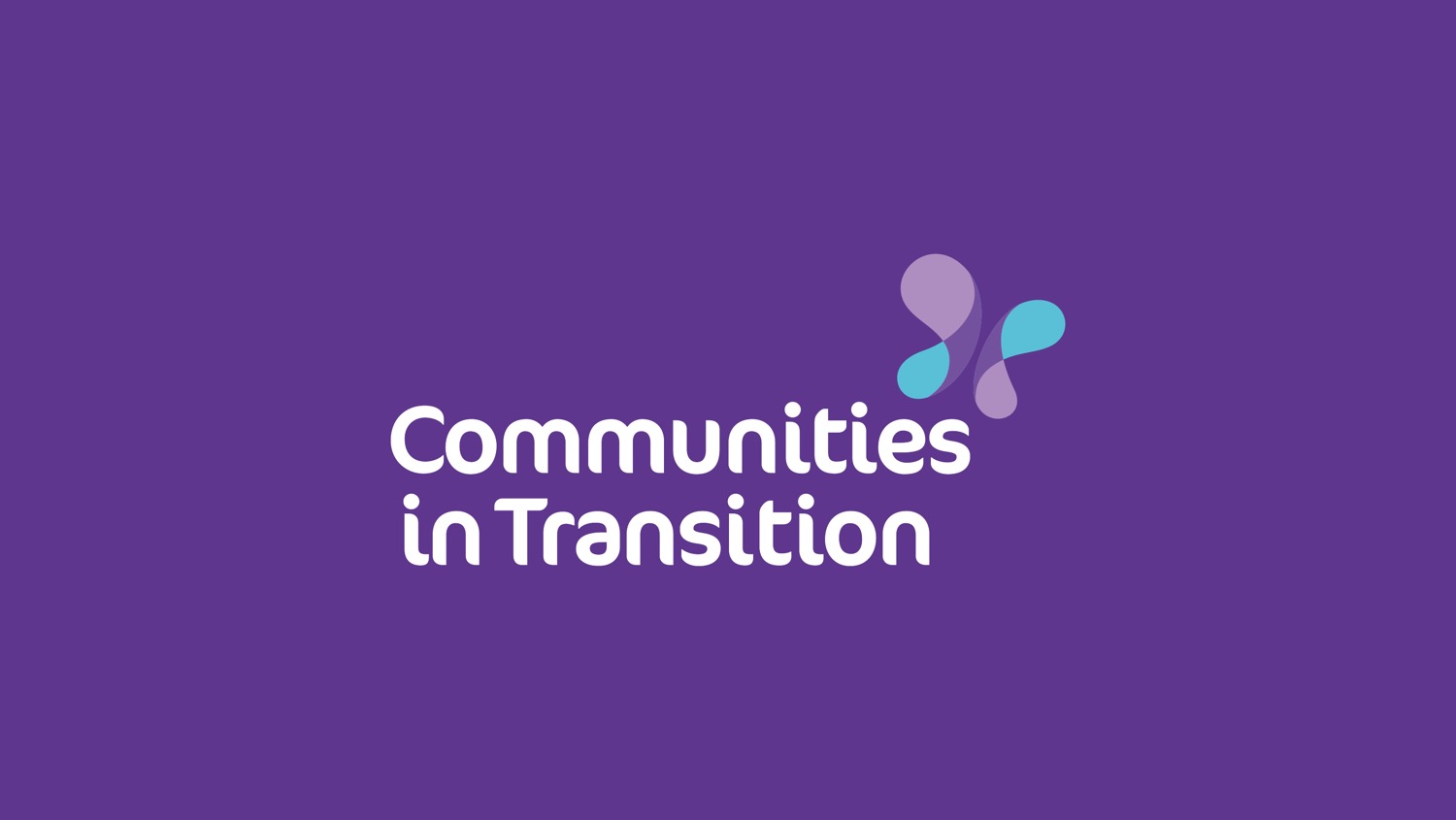